Урок -  4 ( IVc ) \2у18н\  №70.
ТЕМА: \З.Т23 \ ПРИНЦИП ОТНОСИТЕЛЬНОСТИ В КЛАССИЧЕСКОЙ И РЕЛЯТИВИСТСКОЙ ФИЗИКЕ.
ЦЕЛИ:
Закрепить знания учащихся по данной теме.
Помочь им провести первичную экспертизу их знаний по данной теме.
Развивать аудиальные и коммуникативные навыки.
ЗАДАЧИ: 
ТИП УРОКА:
ВИД УРОКА:
ДЕМОНСТРАЦИИ:
ХОД УРОКА:
Уроки физики    Вторушина С.В.  11  класс
ТЕМА: \ т23\  Опыт Майкельсона . Постулаты  ЧТО.
ЦЕЛИ:1. Повторить классический принцип относительности.
2. Рассмотреть опыт Майкельсона с точки зрения скорости движения Земли вокруг солнца.
3. Сформулировать принцип относительности Эйнштейна.
Показать, что новые теории включают в себя старые как частный случай.
Развивать навыки учащихся работы в лекционном режиме.
Правила работы в лекционном режиме. 
 Записать план всей темы.
1) Опыт Майкельсона. Постулаты   ЧТО.
2) Следствия из постулатов ЧТО:
               а) Относительность одновременности;
                б) Относительность промежутков времени; (парадокс близнецов)
                в) Относительность расстояний;
                г) Релятивистский закон сложения скоростей.
3) Релятивистская динамика.
4) Взаимосвязь массы и энергии.


1в  (упр.7(1,3) Когда законы ЧТО становятся классическими?)
 
2в  (упр.7(2,4) В чем отличие в представлениях  о пространстве и времени в ЧТО и классической Физике?)
1.Когда законы ЧТО становятся классическими?

2.В чем отличие в представлениях  о пространстве и времени в ЧТО и классической физике?
 
3. (упр.11(1,2,3)
ТЕМА: \ т23\  Опыт Майкельсона . Постулаты  ЧТО.
1) Опыт Майкельсона. Постулаты   ЧТО.
2) Следствия из постулатов ЧТО:
а) Относительность одновременности;
б) Относительность промежутков времени; (парадокс близнецов)
в) Относительность расстояний;
г) Релятивистский закон сложения скоростей.
3) Релятивистская динамика.
4) Взаимосвязь массы и энергии.
1.(упр.7(1,3) 3.Когда законы ЧТО становятся классическими?
 1,2.(упр.7(2,4) 3.В чем отличие в представлениях  о пространстве и времени в ЧТО и классической физике?
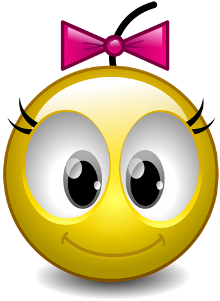 Домашнее задание.
Тема №23
§§ 75-79, КИГстр.238
Упр№10
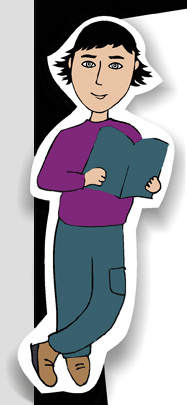 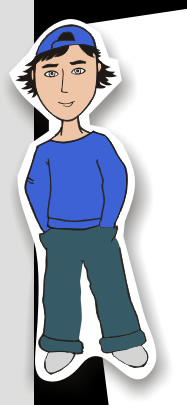 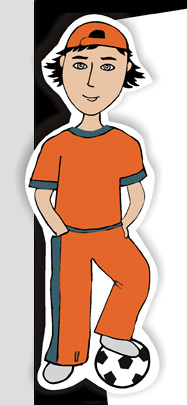 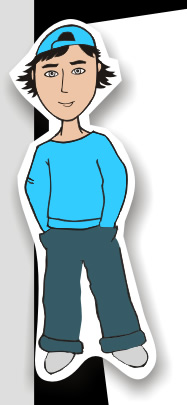 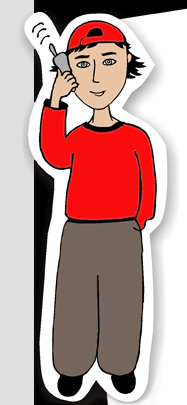 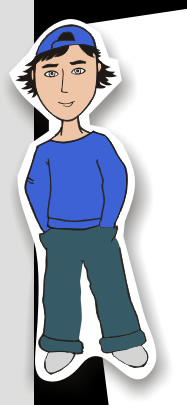 Физика 11
Тема №23
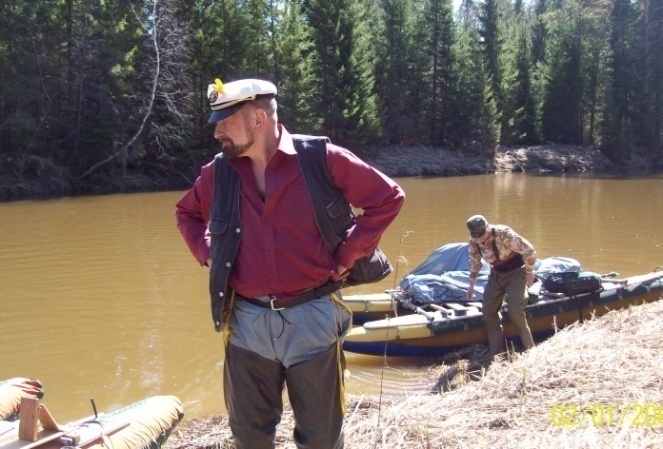 специальная
теория
относительности
Физика от физика, стр.40
v=60км/ч
v=5км/ч
v=v1+v2
=65км/ч
v=60км/ч
v=5 км/ч
v=v1-v2
=55км/ч
аналогично попробуем со светом…
Фильм 18мин
ИНТЕРФЕРОМЕТР
З1
З2
с точностью до  ф/4
ф = 0,4мкм
Фильм 18мин
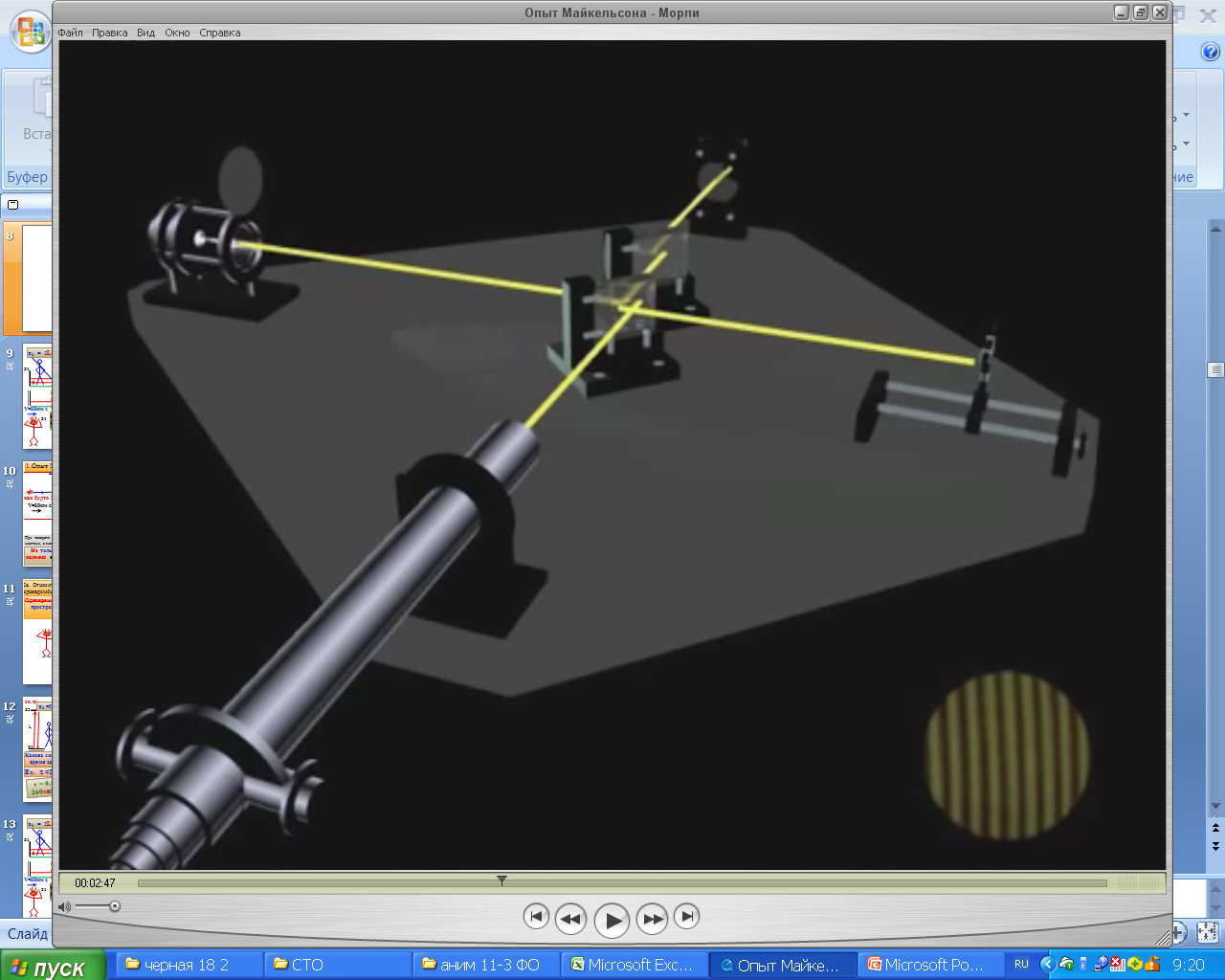 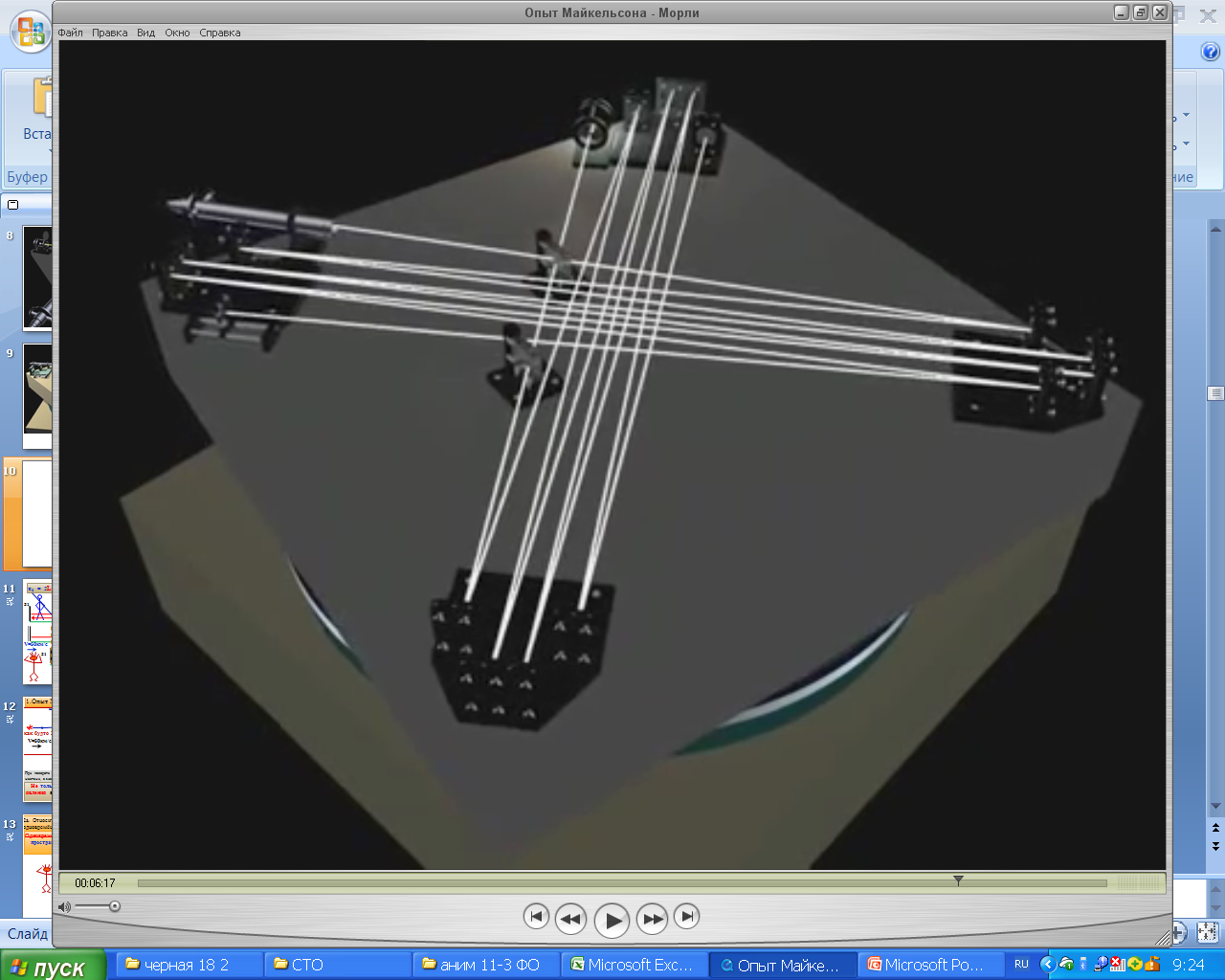 2в. Относительность расстояний
0  =  2L0/ c
L = L0   1-v2/c2
Уменьшаются в направлении движения.
З1
З2
L0
C 1  =  L      + v 1
вперёд
1 = L / (C - v )
V=30км/с
L
назад
З2
C 2 = L - v  2
1 =L/(C-v)             2 = L/(C+v)
З1
 = 1 +2  =
(2L /c ) 1/(1 – v2/c2 )
 = 0  /   1- v 2/ c2
Стр. 42
1.Опыт Майкельсона
з1
з1
с· /2
  
с  /2
L
з2
v· /2
Ход красного луча
как будто Земля покоится
(т.Пифагора) 
c2·2/4  -  v2·2/4 =  L2
  =(2L/c) /  1 - v2/ c2
V=30км/с
Ход синего луча
= L/(c+v)+L/(c-v)=
     =(2L/c)/(1 - v2/c2 )
При   повороте  системы на 90 градусов синий и красный лучи меняются местами,  а значит  интерференционные полосы ДОЛЖНЫ смещаться!!?
Не только механические, но и электромагнитные явления  во всех инерциальных системах происходят ОДИНАКОВО!!!
Стр. 40
2а. Относительность  одновремённости
Одновременность 
 пространственно разделённых событий  
относительна !!!
А
В
в А  одновременно    с   В
V=30км/с
А
В
Чтобы  к наблюдателю№1 
лучи пришли одновременно 
в  А   должна  загореться    раньше      чем  в В
Стр. 41
2б. Относительность промежутков времени.
V=30км/с
0 =2L0/ c
З2
З2
с·/2
L
с  /2
L
З1
З1
v· /2
(т.Пифагора)  c2·2/4 - v2·2/4 = L2
З1
=(2L0/c)/  1 - v2/ c2
Какова скорость системы, если время замедлилось вдвое?
 = 0 /   1 - v2/ c2
Ex.   =20  ,     v-?
 > 0
v = 0,87c
260ккм/с
Парадокс близнецов
Стр. 11
2в. Относительность расстояний
0  =  2L0/ c
L = L0   1-v2/c2
Уменьшаются в направлении движения.
З1
З2
L0
C 1  =  L      + v 1
вперёд
1 = L / (C - v )
V=30км/с
L
назад
З2
C 2 = L - v  2
1 =L/(C-v)             2 = L/(C+v)
З1
 = 1 +2  =
(2L /c ) 1/(1 – v2/c2 )
 = 0  /   1- v 2/ c2
Стр. 42
2в. Относительность расстояний
0 = 2L0/ c
L = L0   1-v2/c2
Уменьшаются в направлении движения.
З1
З2
L0
c 1  =  L      + v 1
вперёд
1 = L /(c - v )
V=30км/с
L
назад
З2
c2 = L – v2
1 =L/(c-v)             2 = L/(c+v)
З1
Какова скорость системы, если длина уменьшилась вдвое?
(2L /c )1/(1 – v2/c2 )
 = 1 +2  =
(2L /c )1/(1 – v2/c2 )
v = 0,87c
260ккм/с
 = 0  /   1- v2/ c2
2г.  Релятивистский з-н   сложения скоростей.
v1+v2
c+c
30+30
1+ v1v2/c2
1+ cc/c2
1+900/3000002
v=

v=v1+v2
Ex. v1= c, v2= c   v -?
Ответ: v = c
Ex. v1= 30км/с, v2= 30км/с   v -?
v=v1+v2
Новая теория должна включать старую как частный случай.
Стр. 42
3) Релятивистская динамика.
Стр. 43
m=
m0

( v  ) ?   v  c !?)
F= ma (1H, 1кг,  (a = 1м/с2)
Ex1.  m=2m0  ( v - ? )
m -  мера инертности
( v=0.87c) 260ккм/с
m0 -  масса покоя
m
Ex.2 v1= 30км/с, m -?
m= m0
m0
Ex2. СИНХРОФАЗОТРОН
v
с
1.Что? Электрон  2.Как? двигается по окружности
3. Почему?    FЛ  = m·ац   (2 з-н Н)
4. Bqv = m·(v2/R)
5. Bq = m·(v/R)
6. Bq = m·(2R /ТR)
Период  растет из-за m
7. Bq = m·(2 /Т)
8. Т = m·2 /(Bq)
Т не меняется (= const) но???
ЦИКЛОТРОН
В1
ускоряющий промежуток
4) Взаимосвязь массы и энергии.
Стр. 43
m , v
A=E
E =mv2/2
значит  масса связана с энергией
Эйнштейн постулирует
E = mc2
и вводит  понятие массы покоя и энергии покоя
E0 = m0c2
Это факт существования  этого тела !!
и дефект  масс  m =E/c2
З-н сохранения  материи
энергия в систему  m
разгон или нагрев  m
З-н сохранения массы
З-н сохранения  энергии
Ex. M = 1000кг,   t = 100,  (вода)  m -?
Q=cmt0= 4200·1000·100 =42·107Дж=m·c2
нагревание
m=42·107Дж/ (3·108 )2= 4,7·10-9кг
10-9кг
НЕВОЗМОЖНО отличить  поведение тел в ускоренной системе и в поле тяготения!!!
Принцип эквивалентности!
Fземли
Без материальных тел нет пространства!!!
Без событий нет времени!!!
Есть ещё ОБЩАЯ теория относительности?
Фильм СТО 2 20 мин
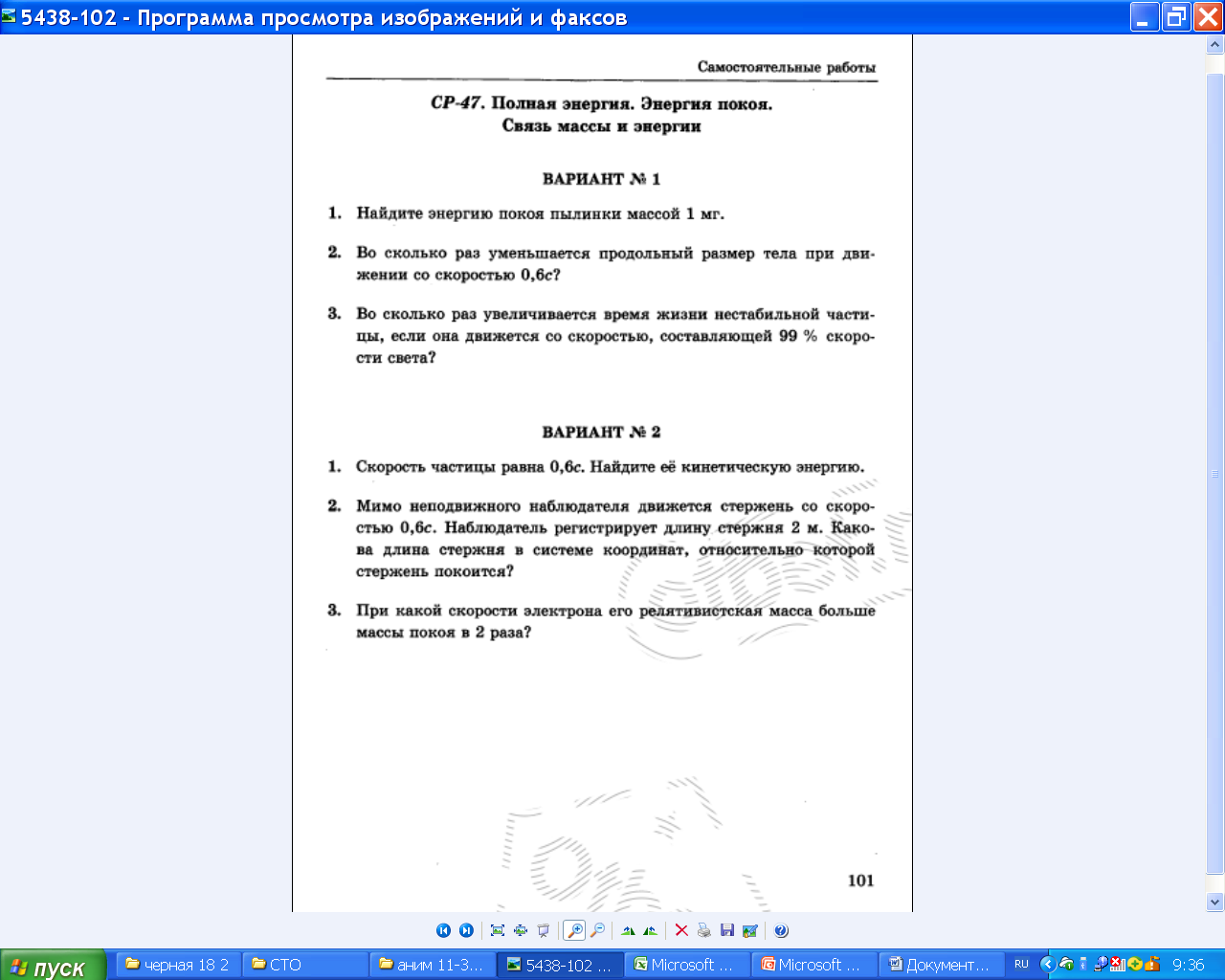 E0 = m0c2
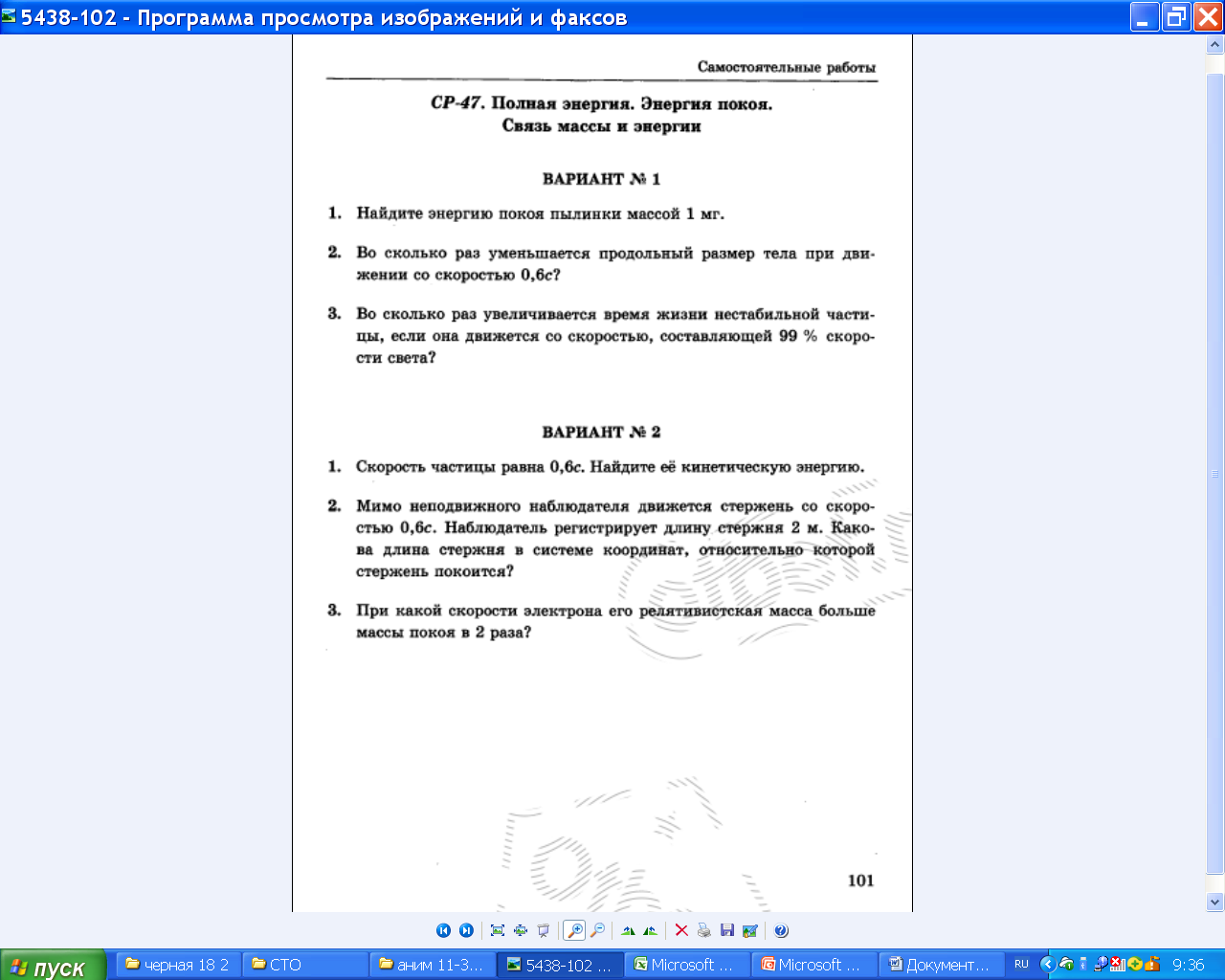 L = L0   1-v2/c2
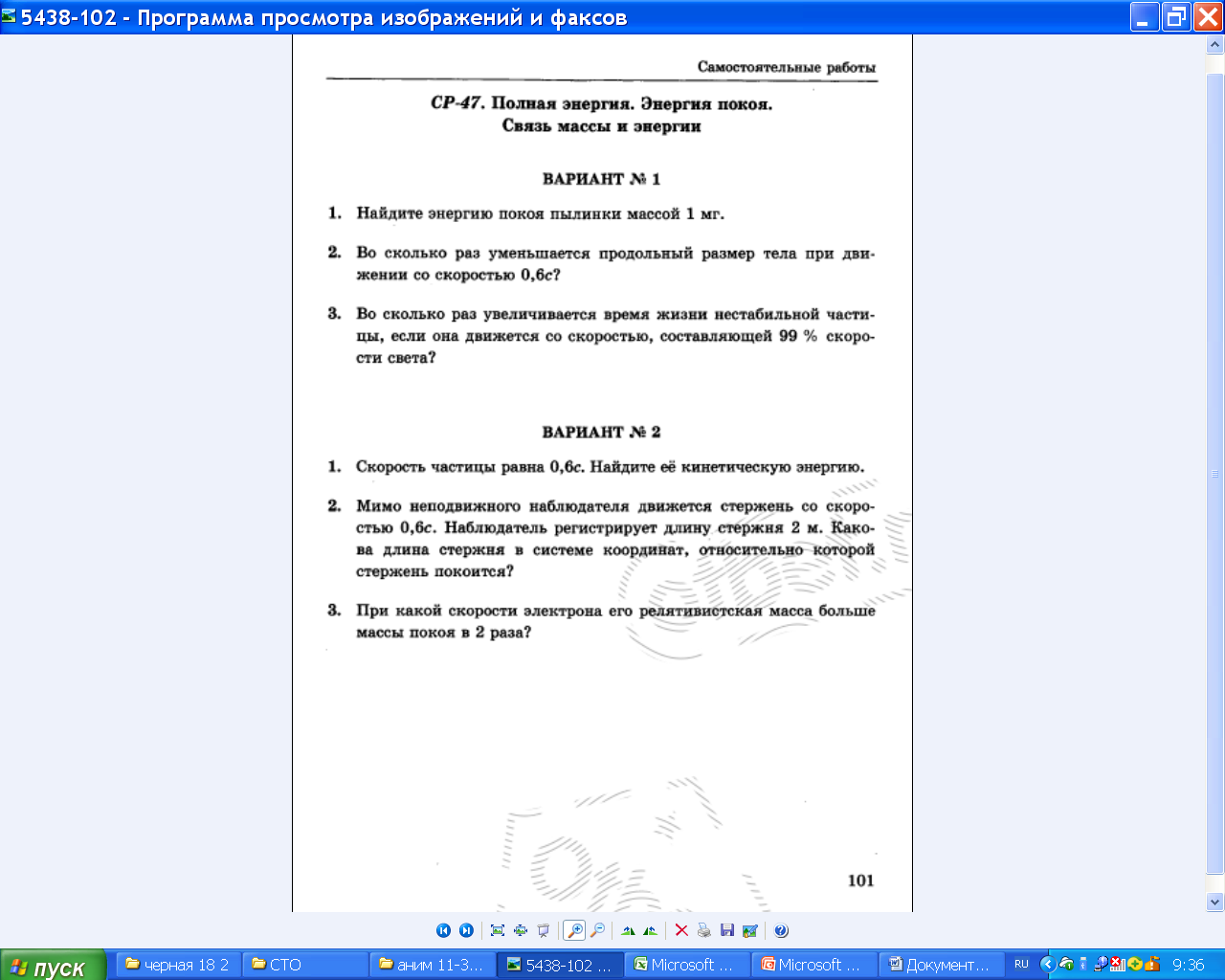 m0
m=

 = 0 /   1 - v2/ c2
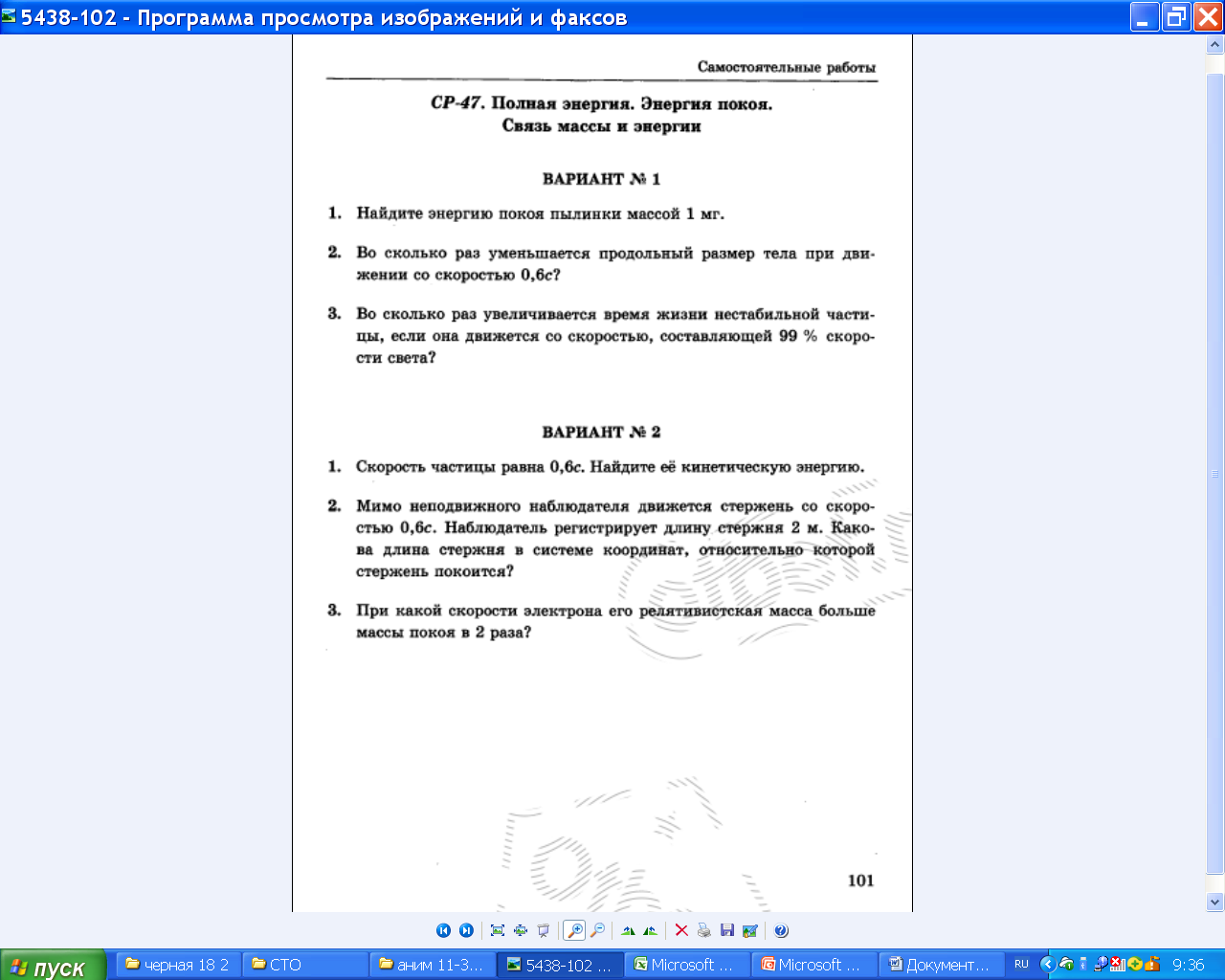 4.
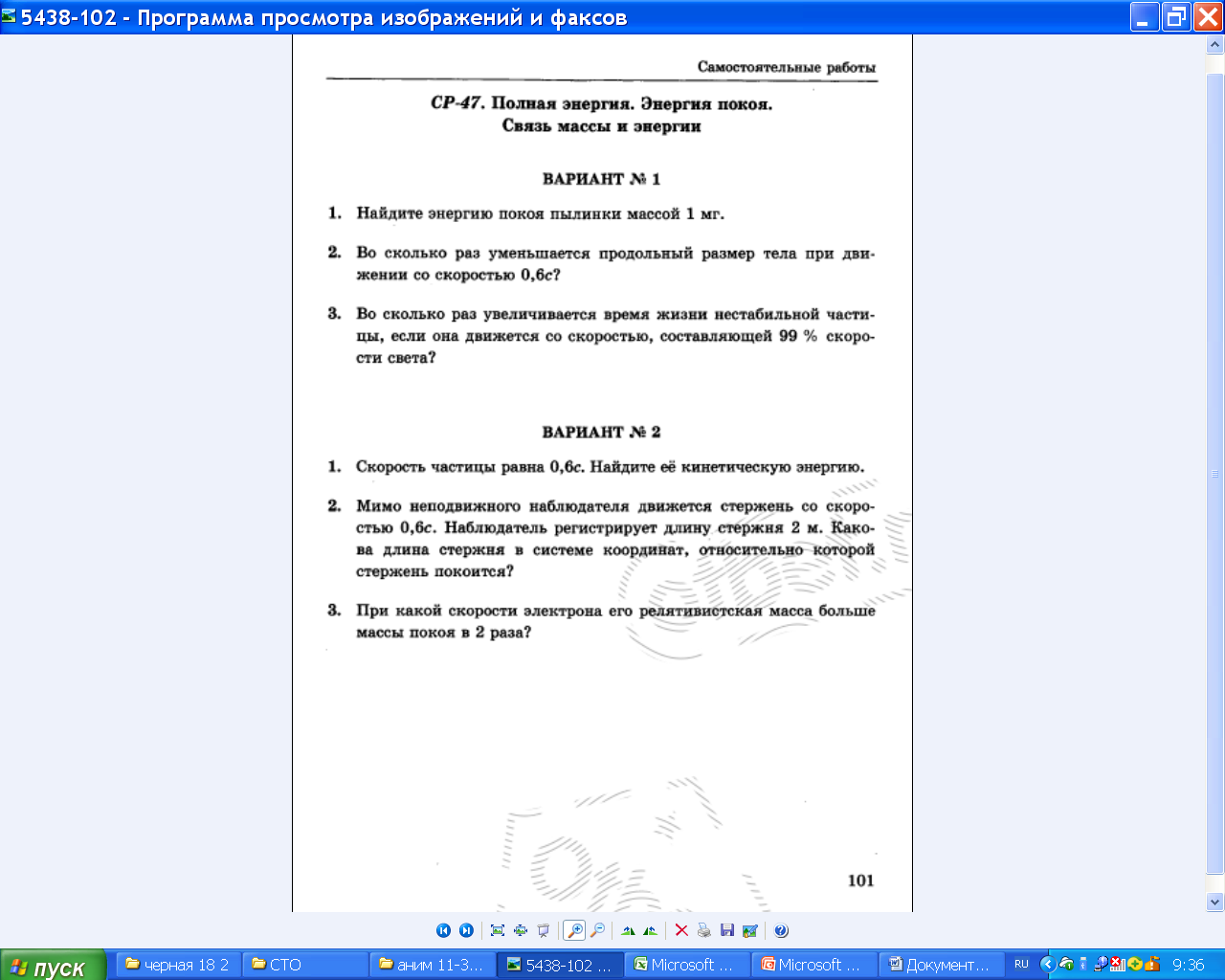 5.
L = L0   1-v2/c2
m0
m=
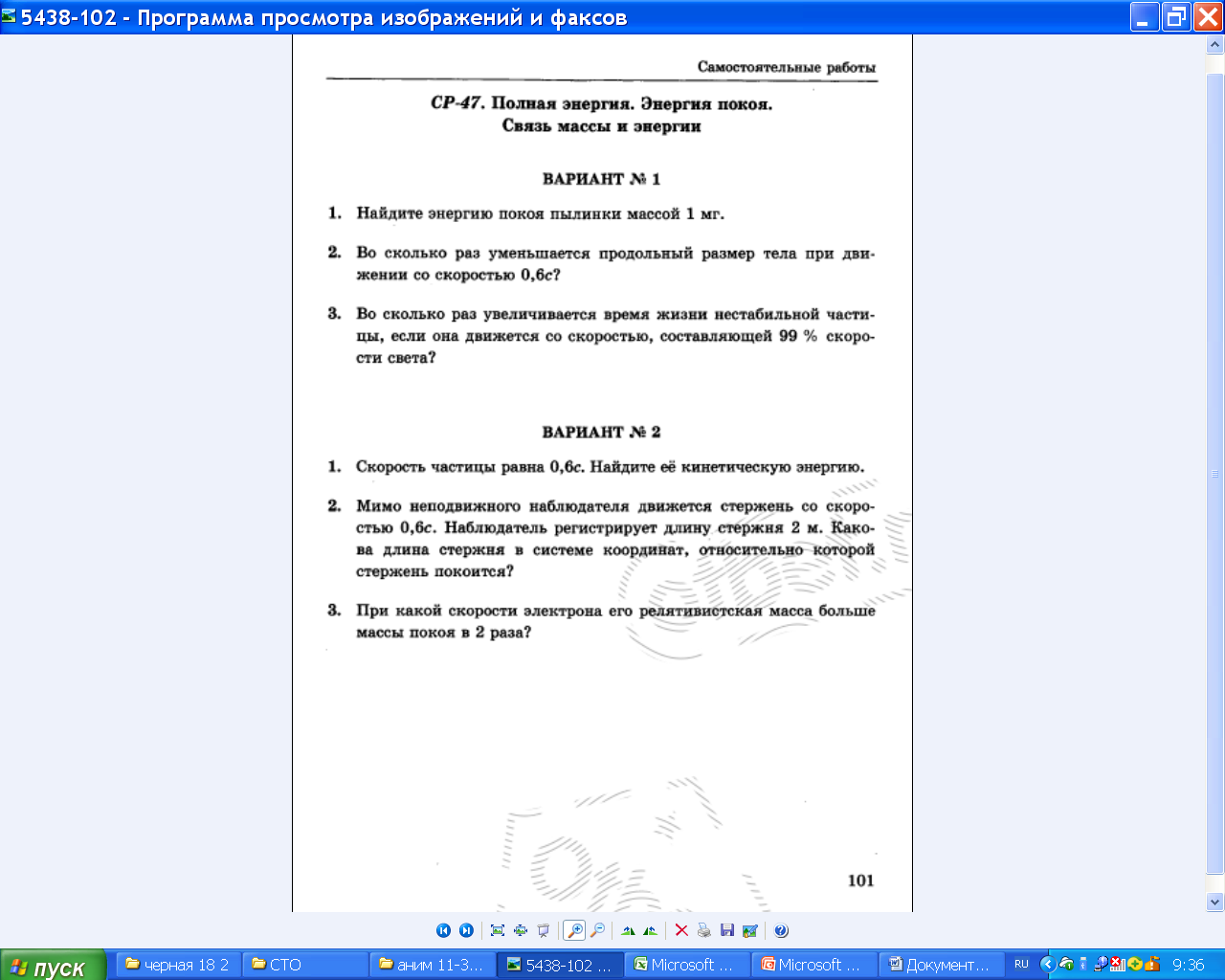 6.

Что такое теория относительности?
1в) 1,2(упр.11(1,3) 3.из гр.№ 4
4. Когда законы ЧТО становятся классическими?

 2в)  1,2 (упр.11(2,3) 3.из гр.№3
4.В чем отличие в представлениях  о пространстве и времени в ЧТО и классической физике?
Задача № 3
Движение  электрона  в магнитном поле
FЛ
                   
                                                                                                                                                                                
R
В
V
B=0,2Тл  
m= 9,1·10 –31кг; 
q=1,6•10 –19Кл
  R=0,0002м        
v-?
1. Что? Как?
 Электрон двигается по окружности
ац
v= 2,6 ·103м/с
3. Почему?    FЛ  = m·ац   (2 з-н Н)
4. Bqv = m·(v2/R)
(v2)=RBq /m
v2=(0,0002·0,2Тл ·1,6•10 –19 Кл)/9,1·10 –31 кг=7·10 6 м2/с2
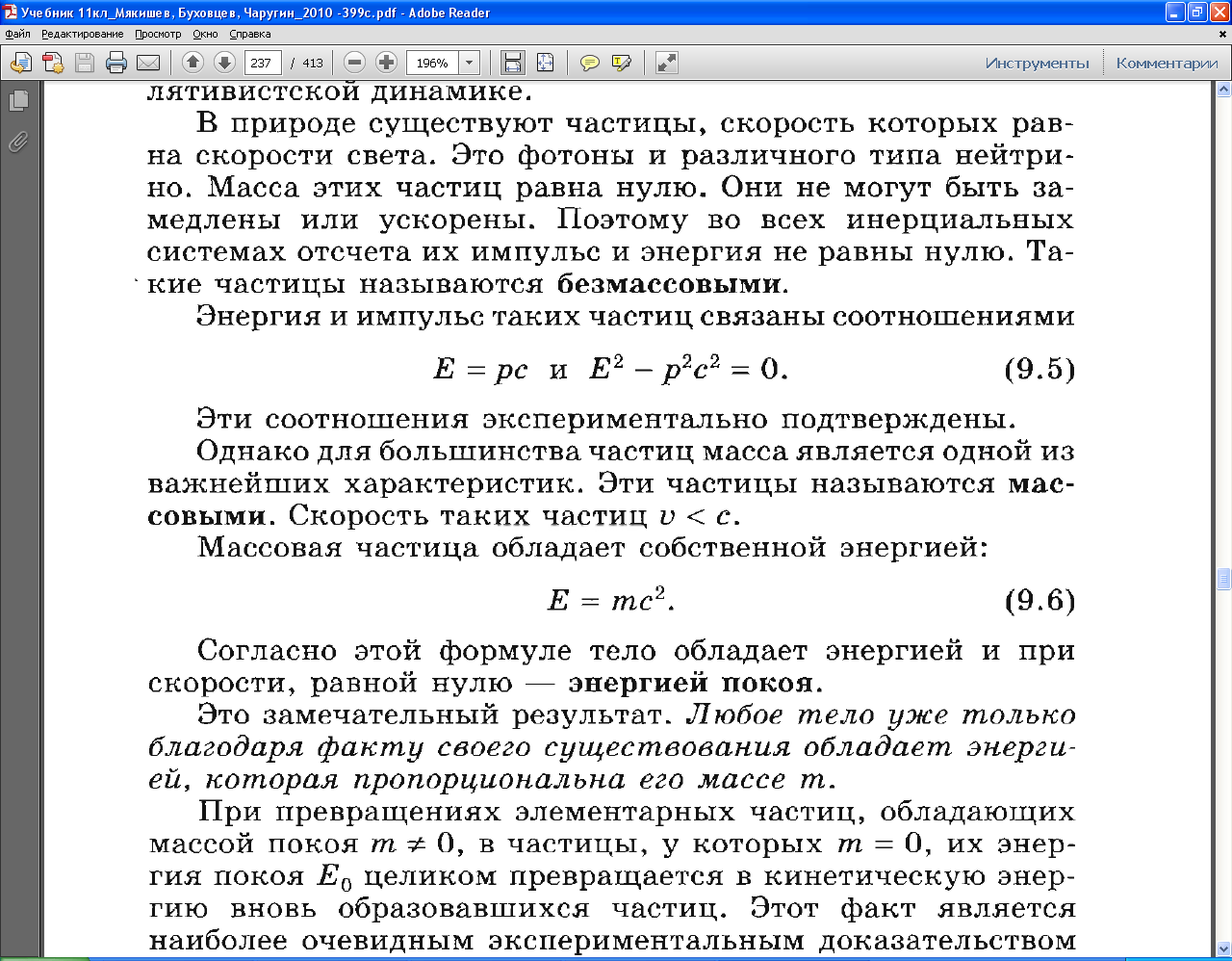 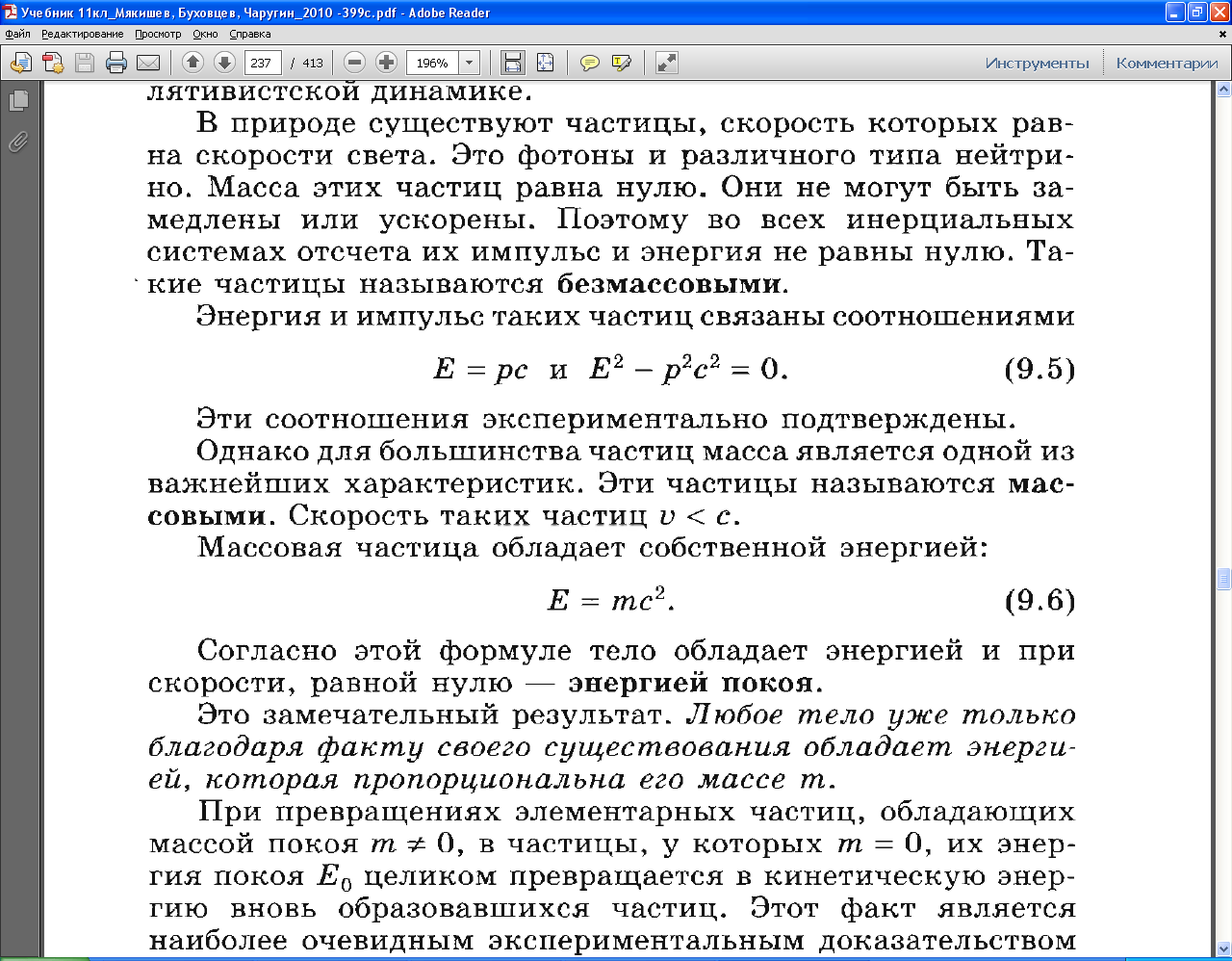 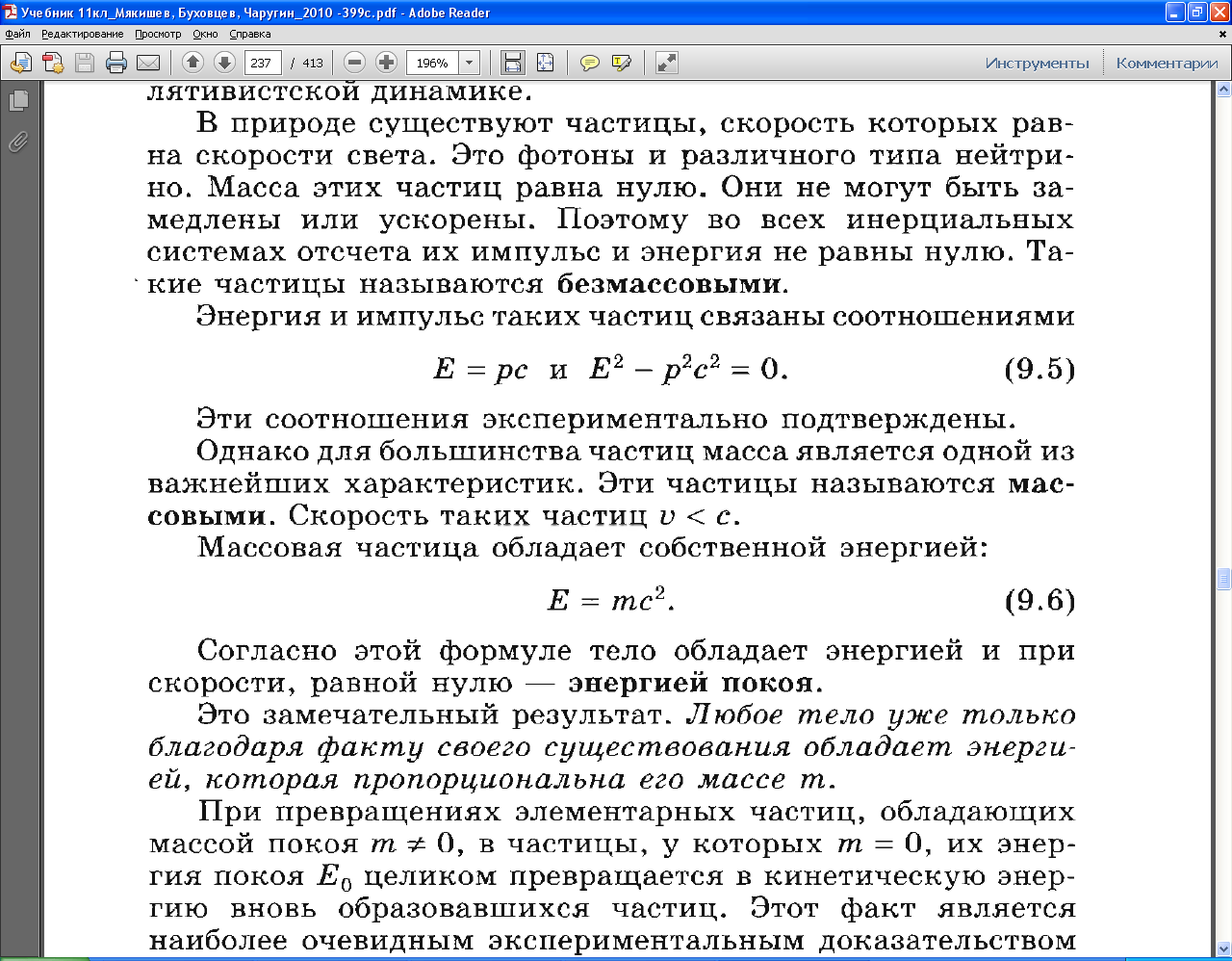 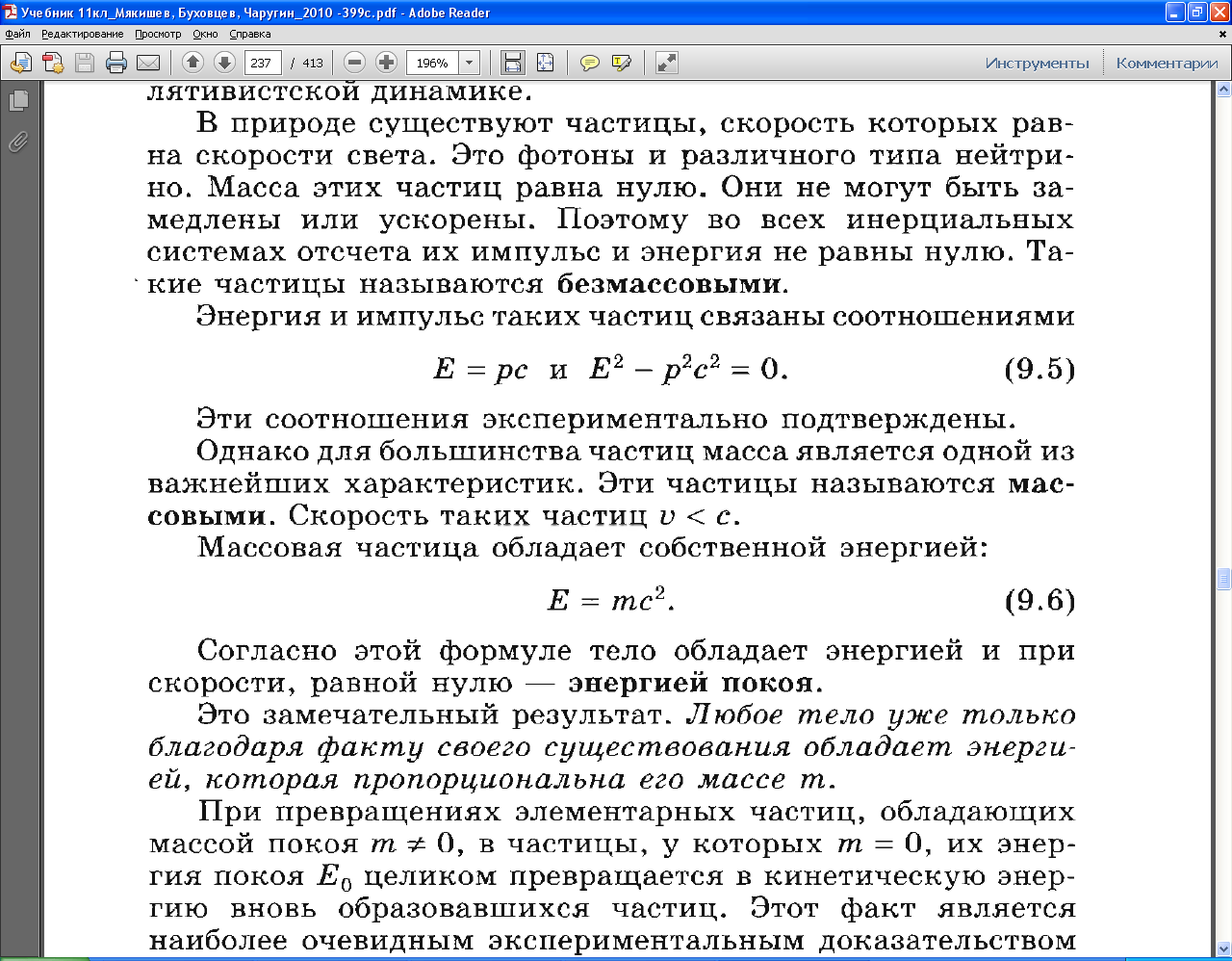 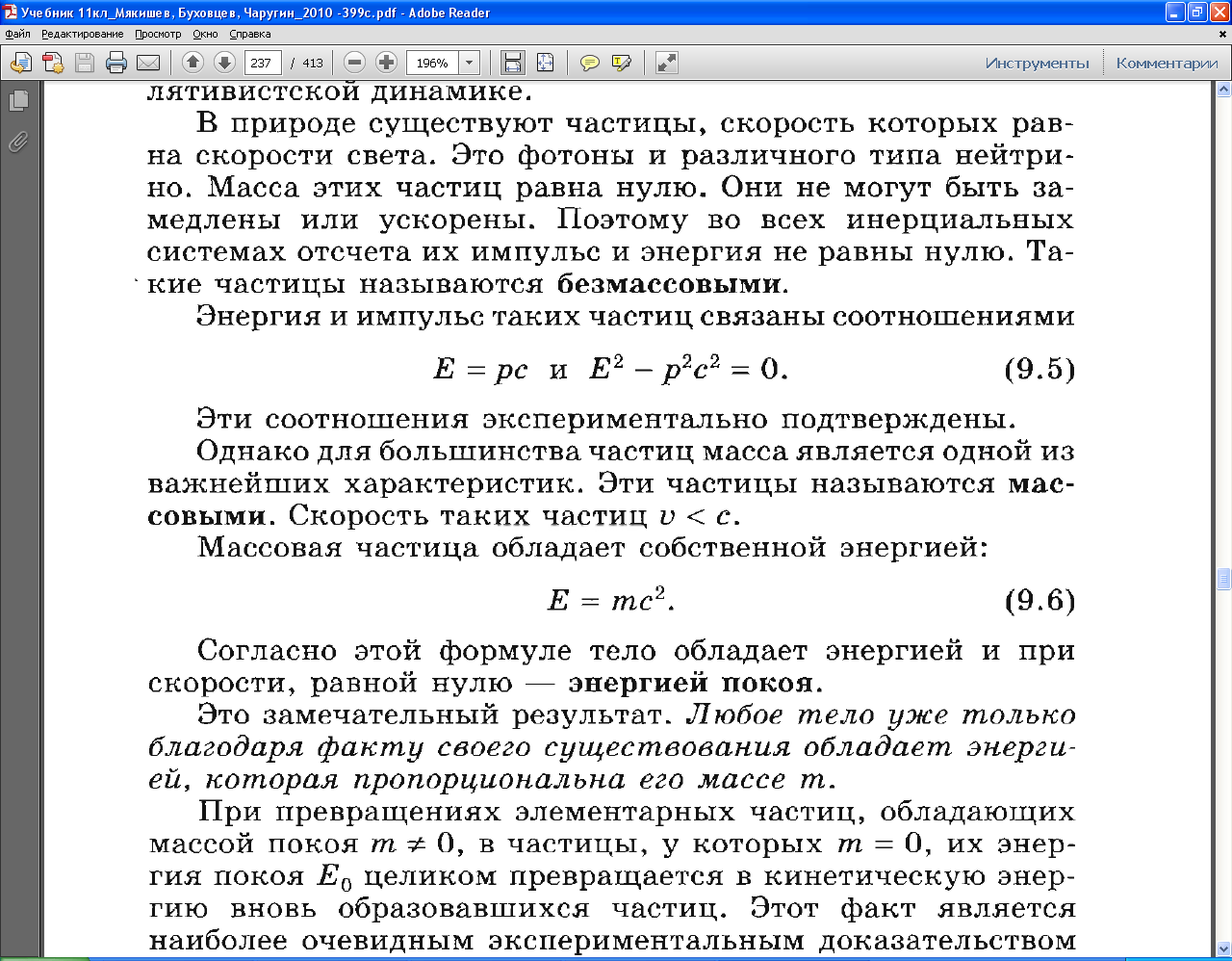 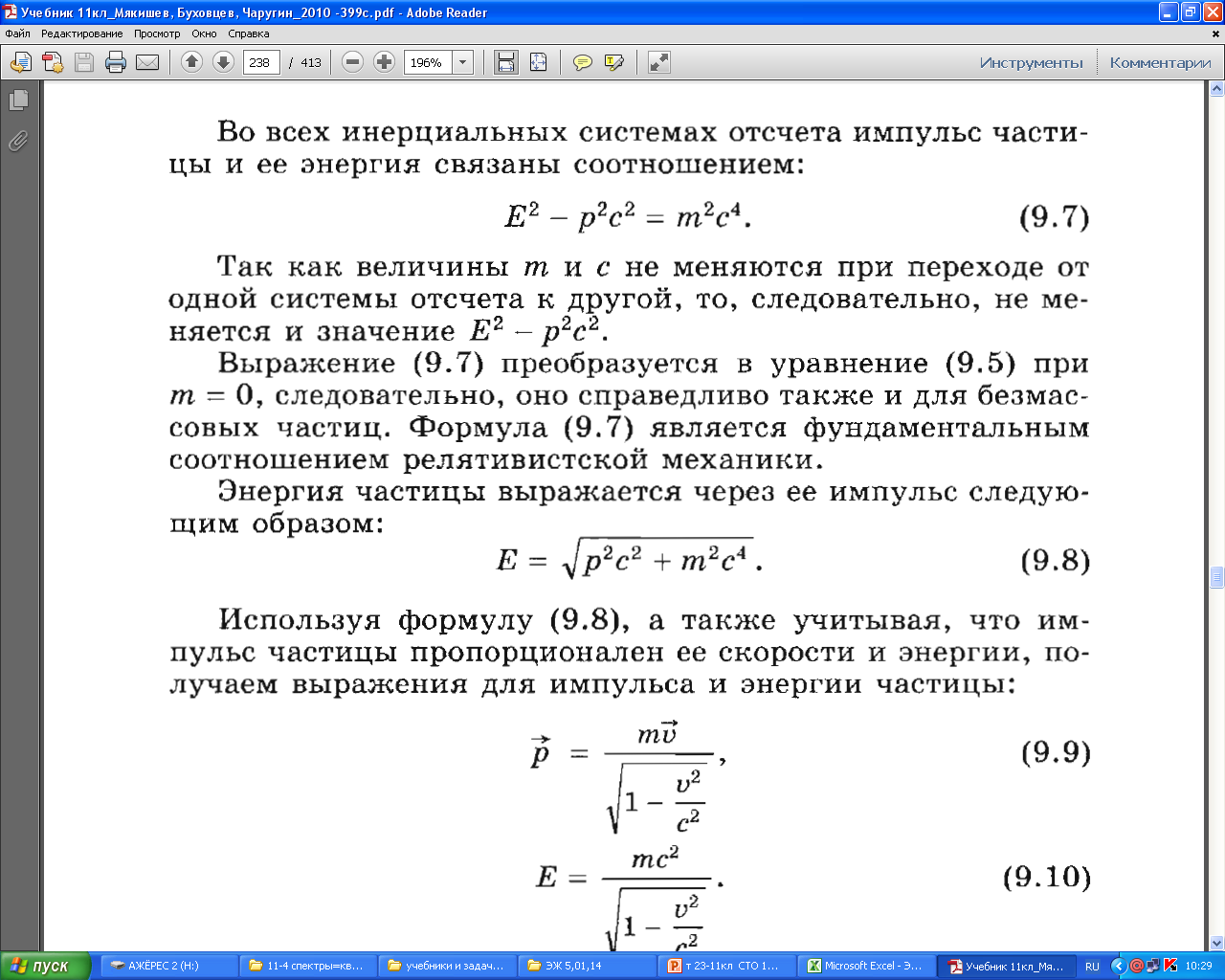 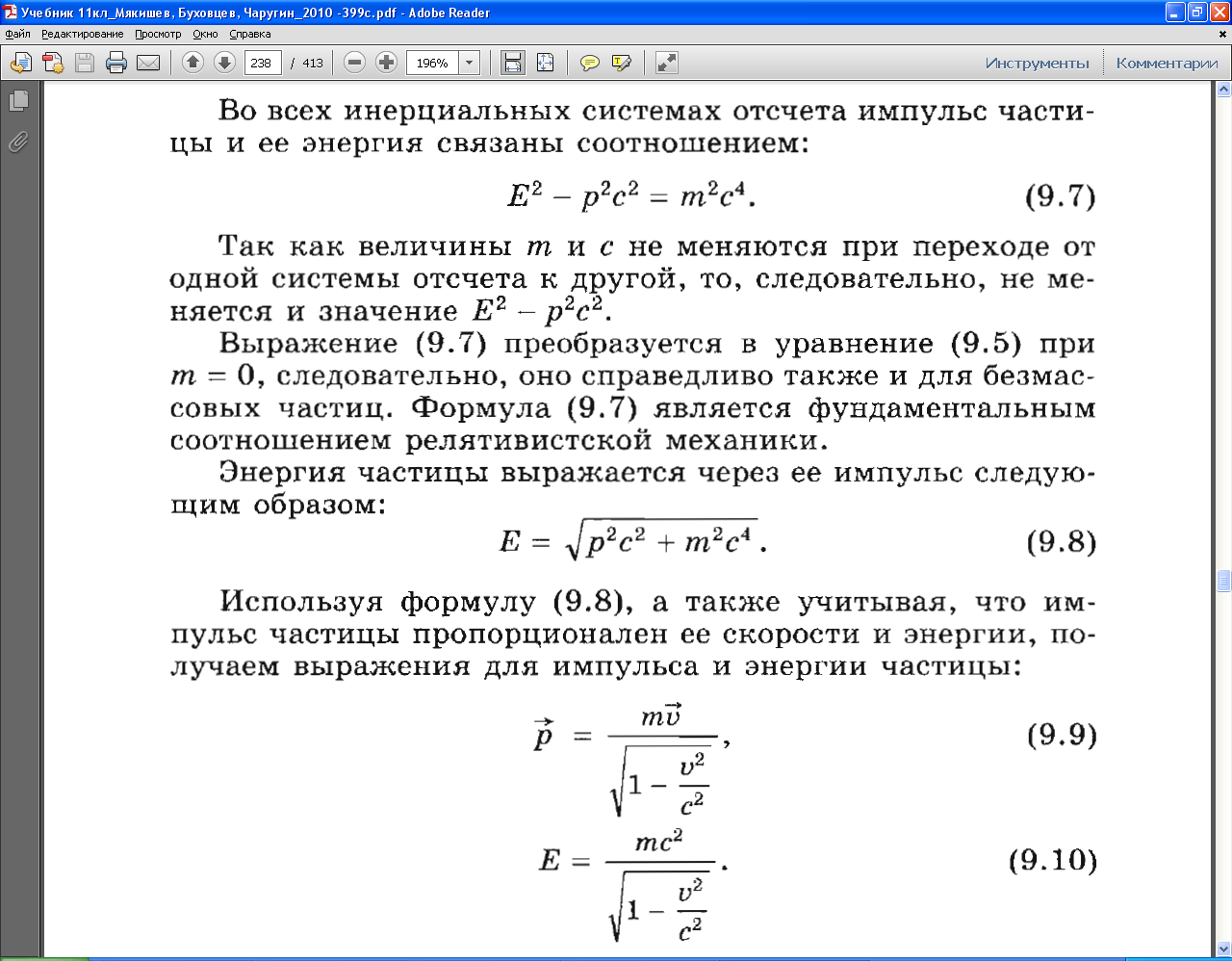 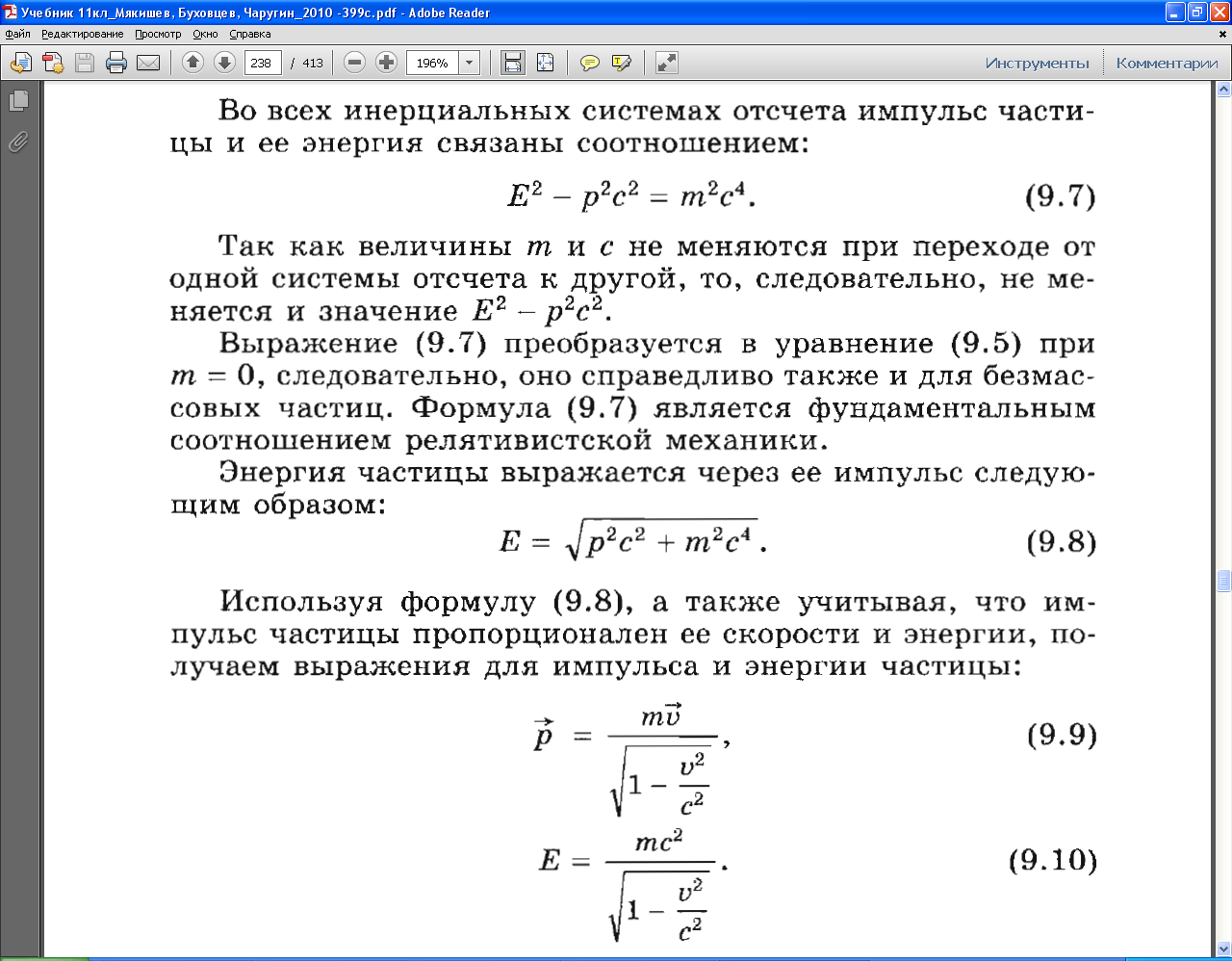 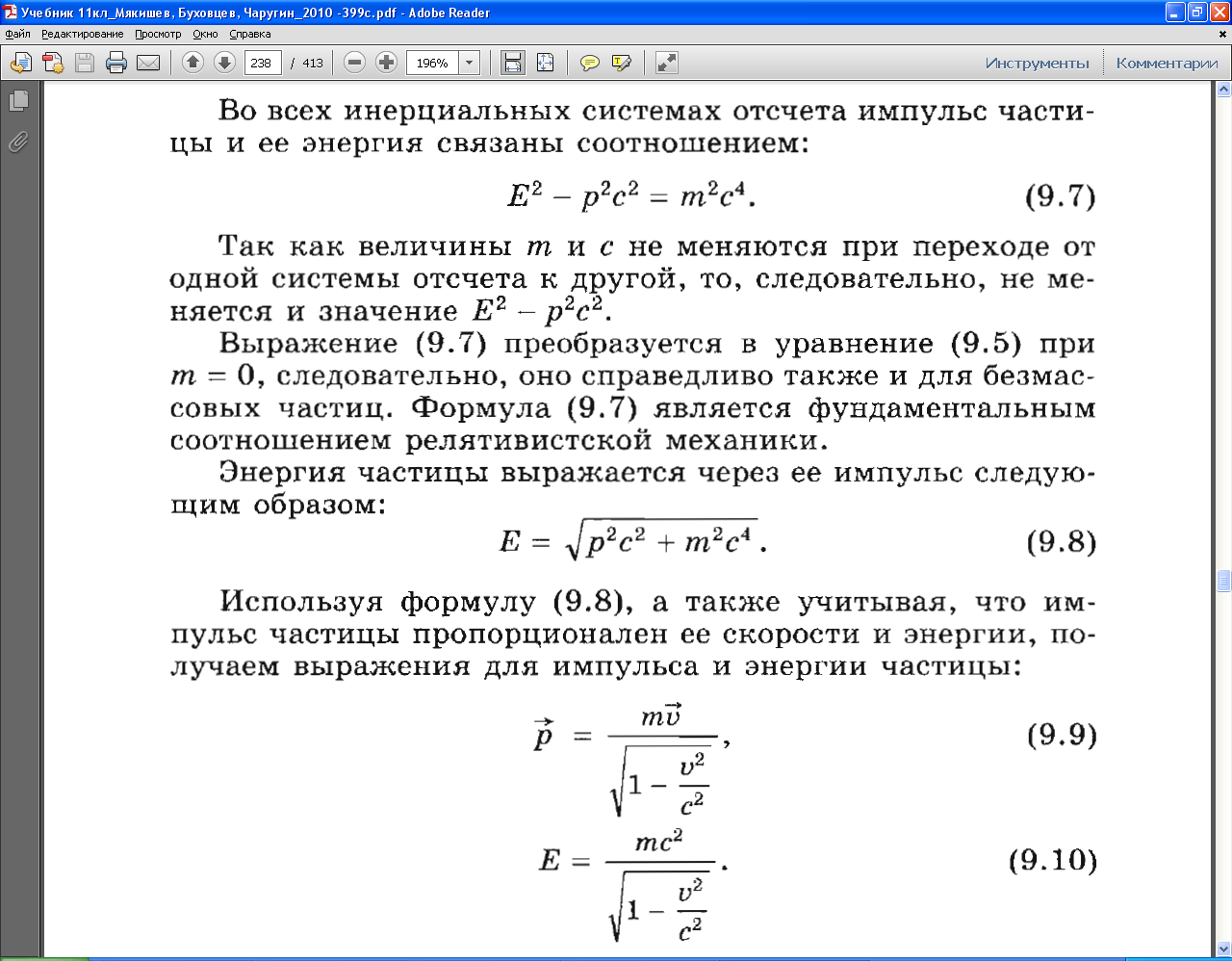 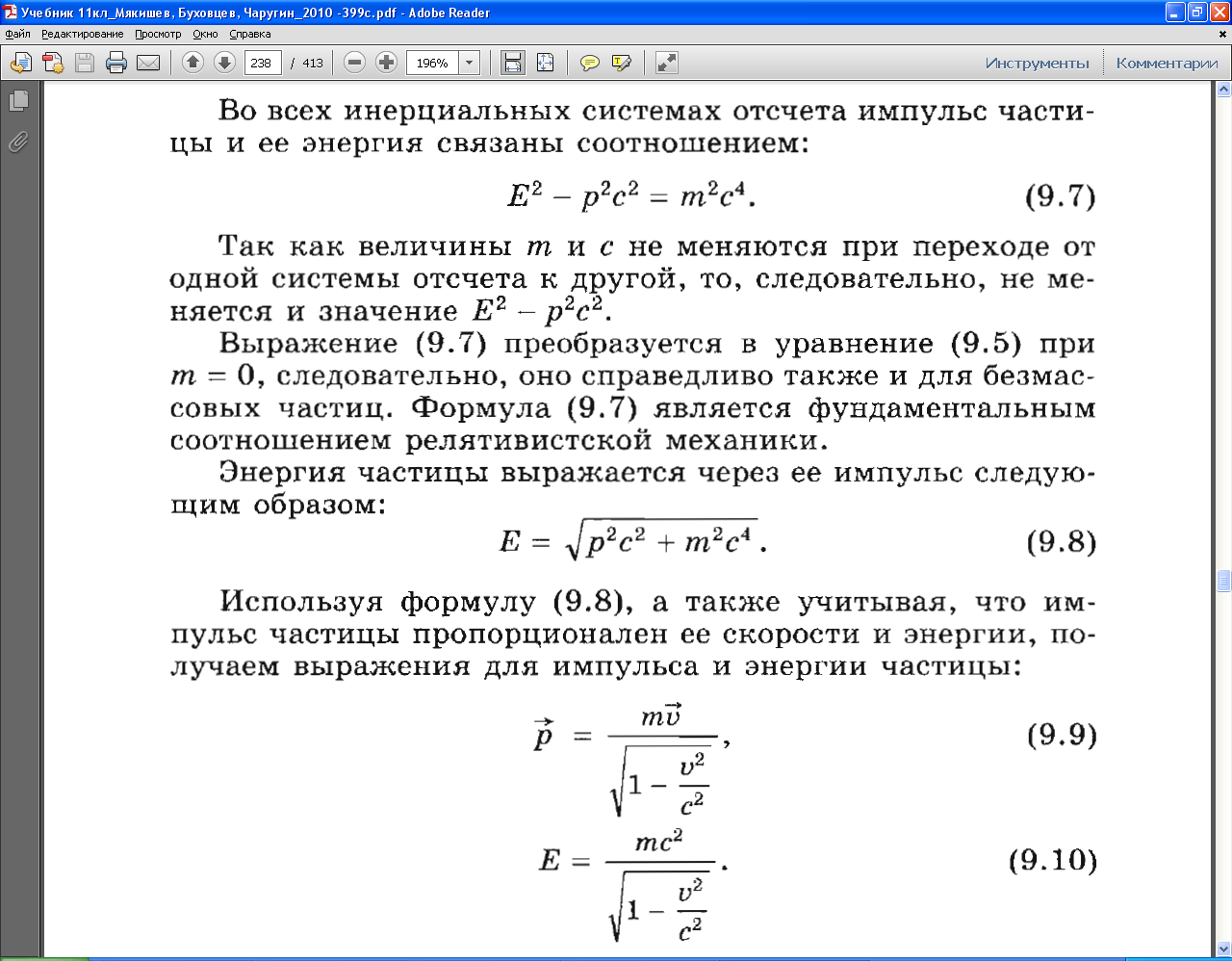 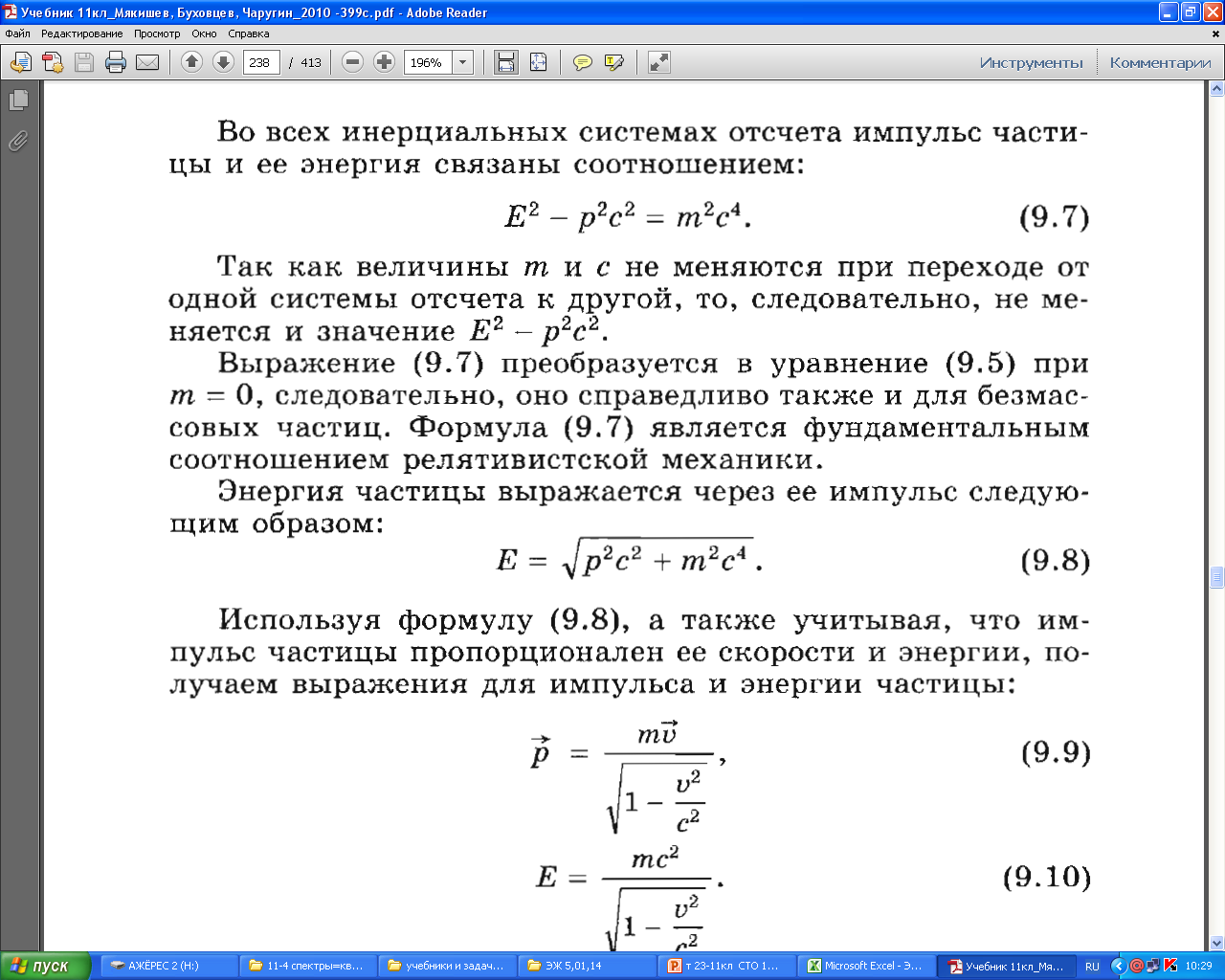 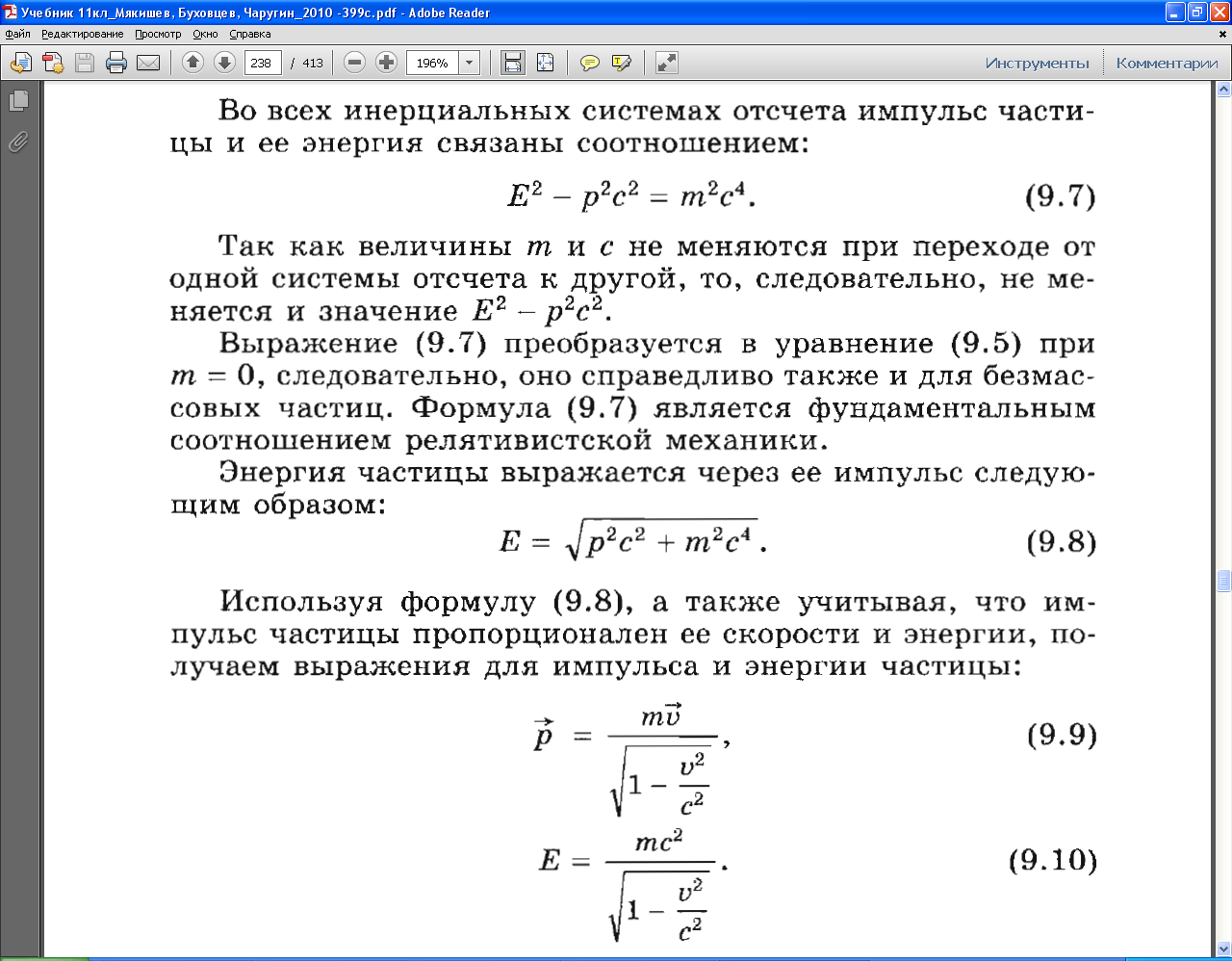 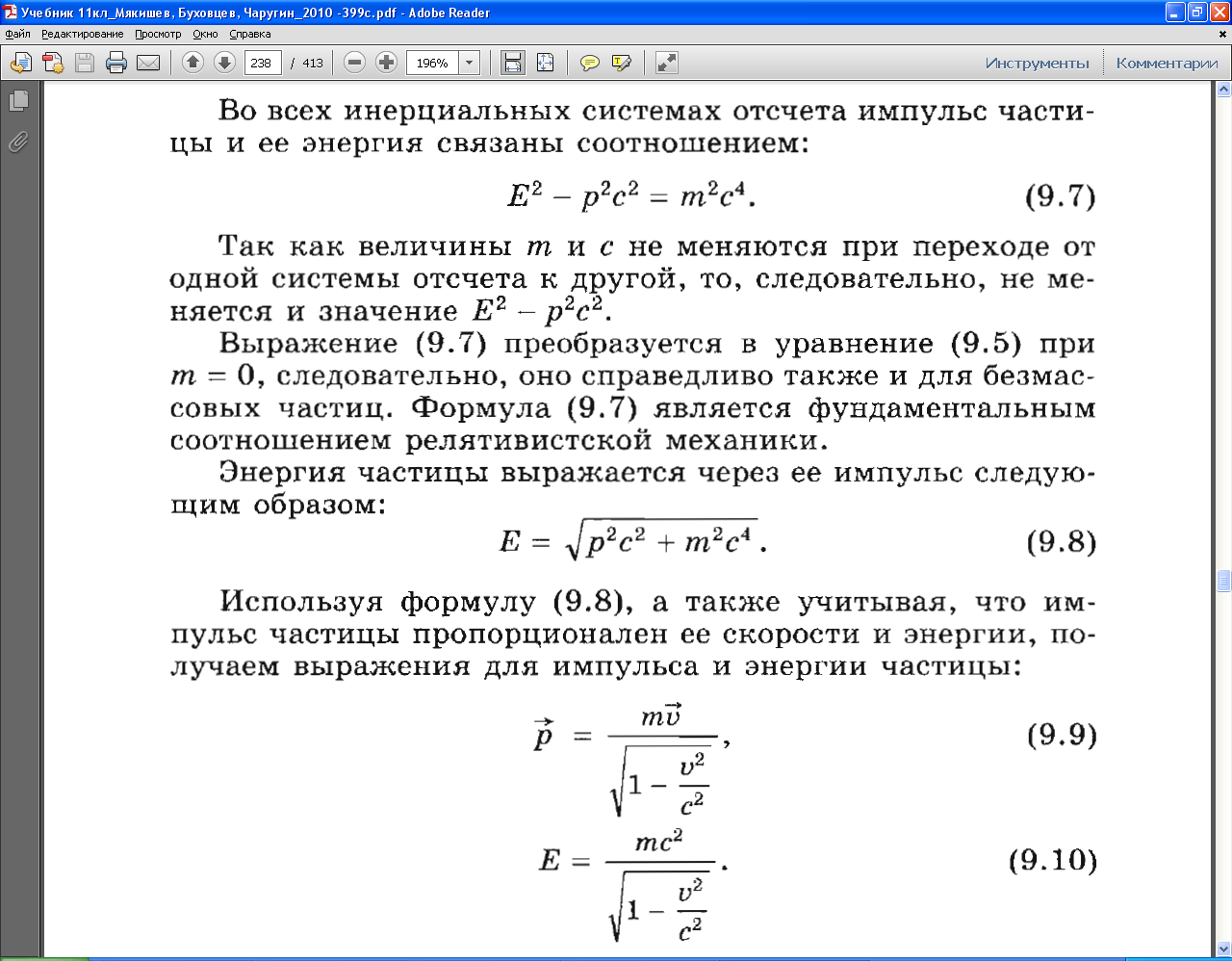 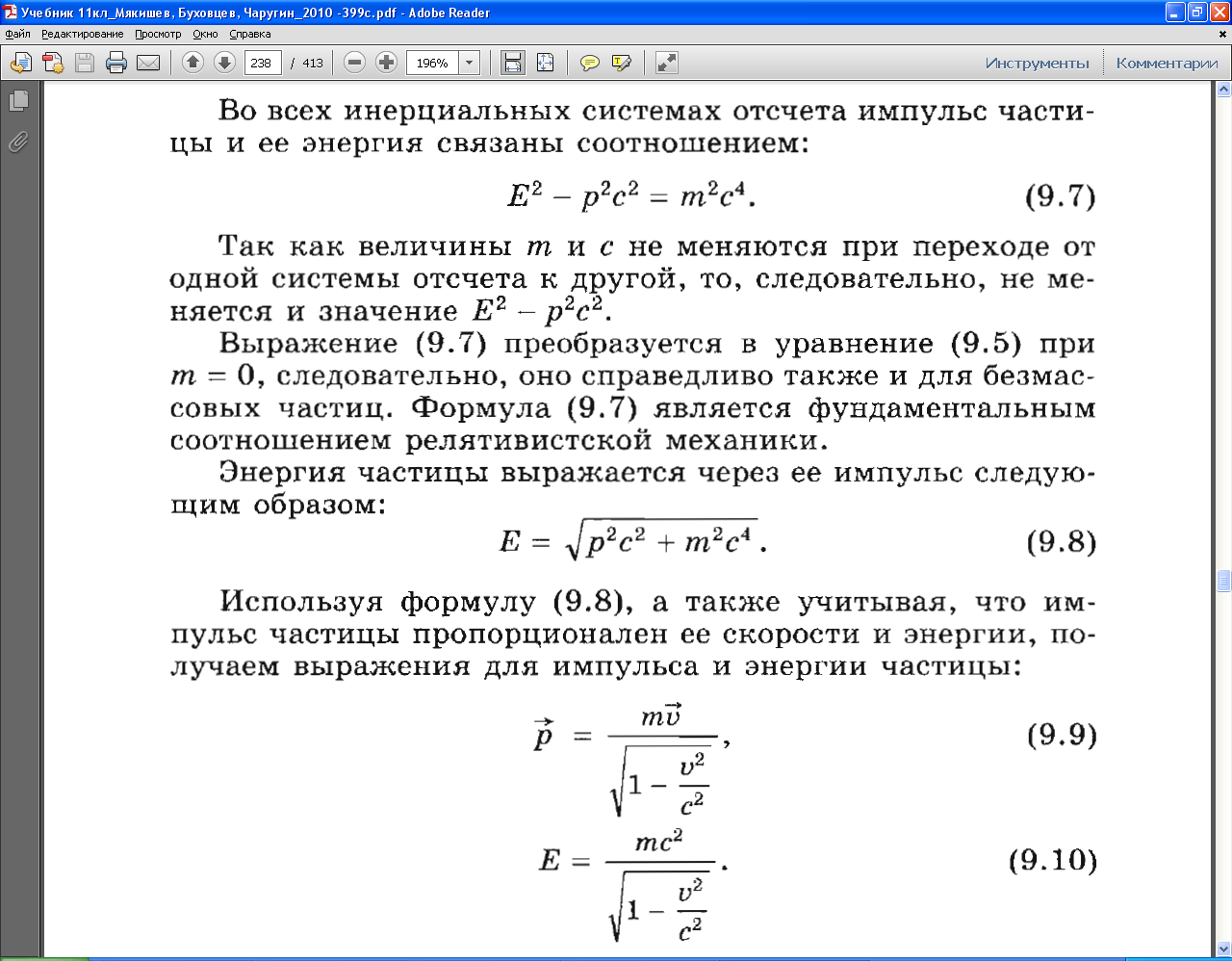 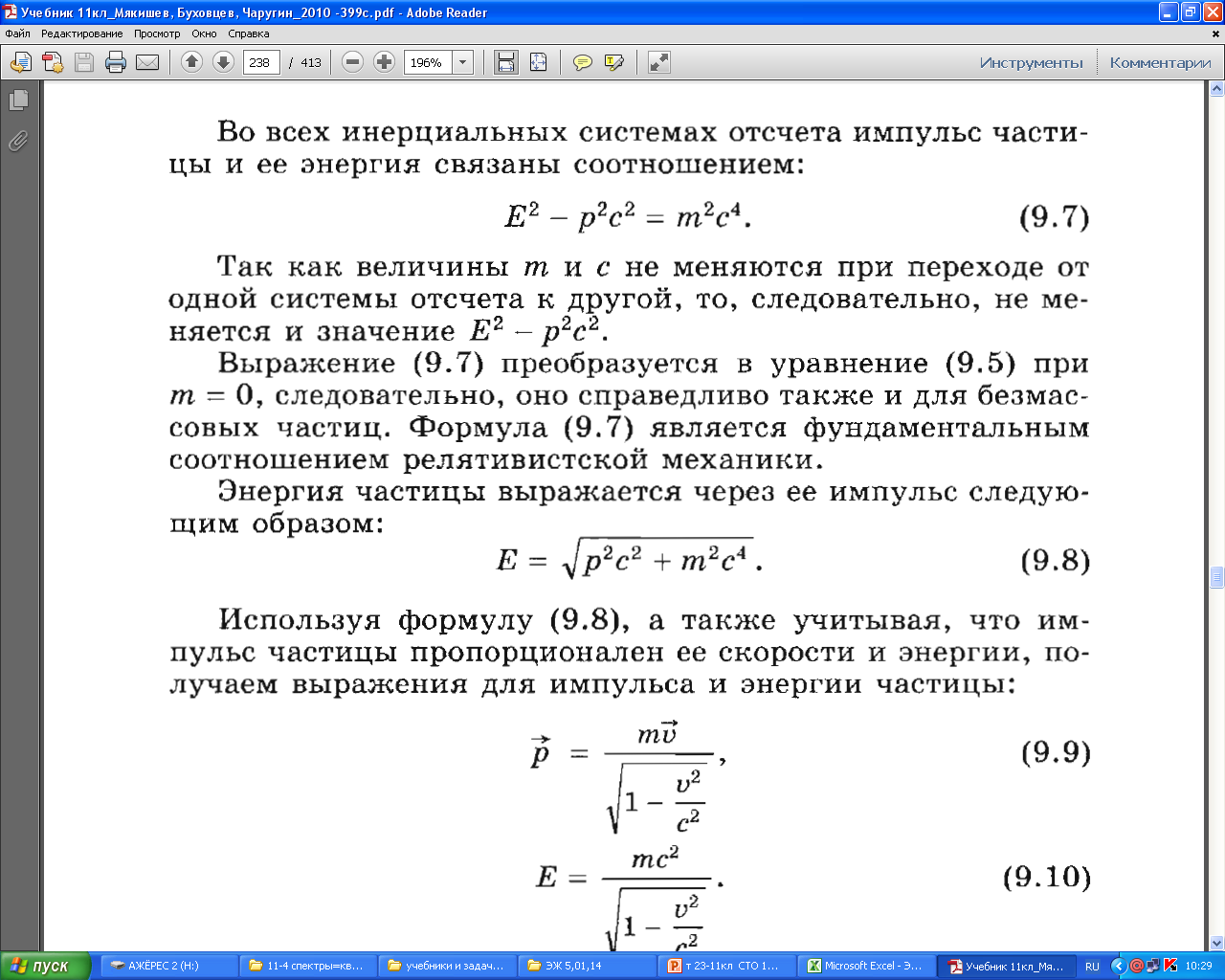 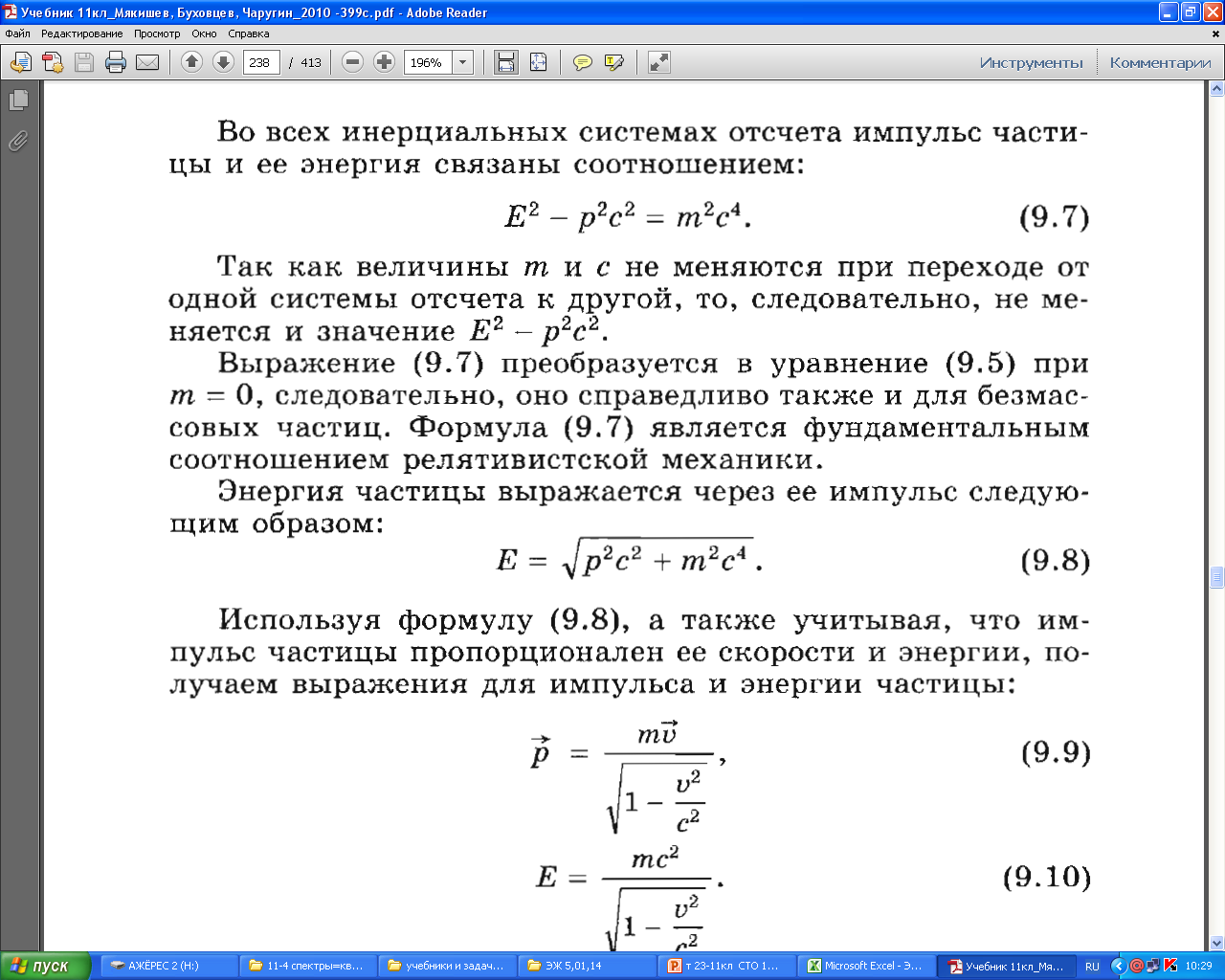 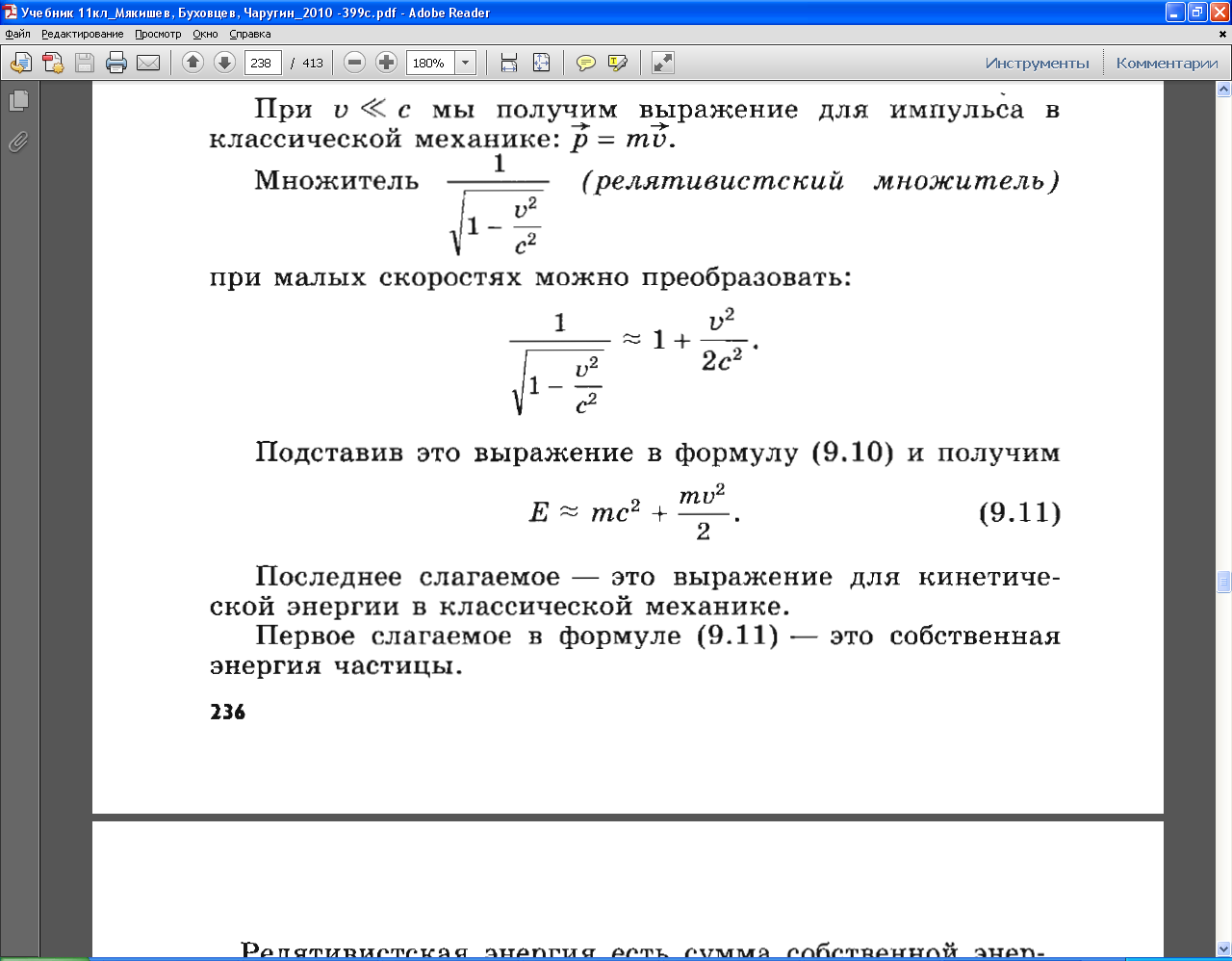 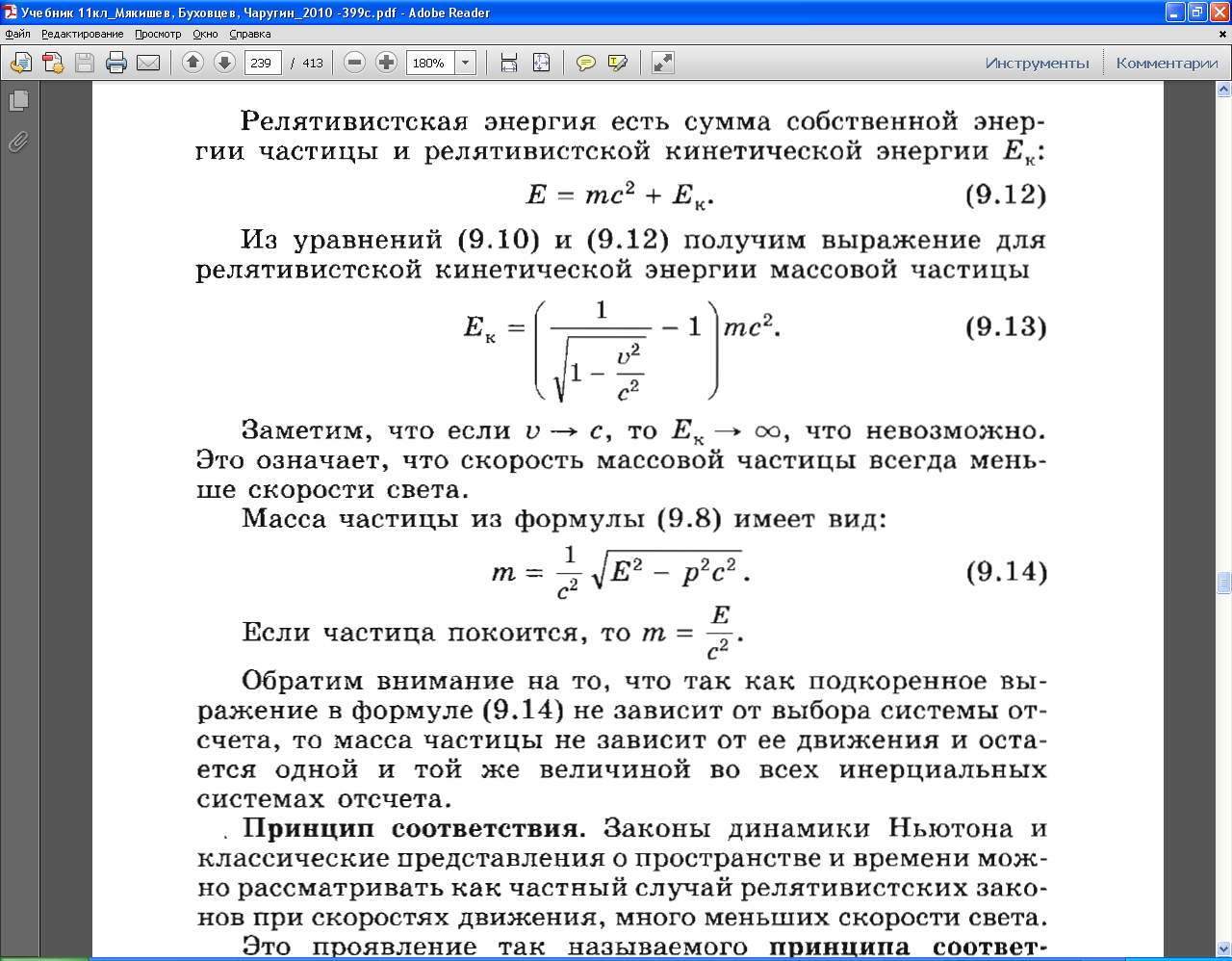 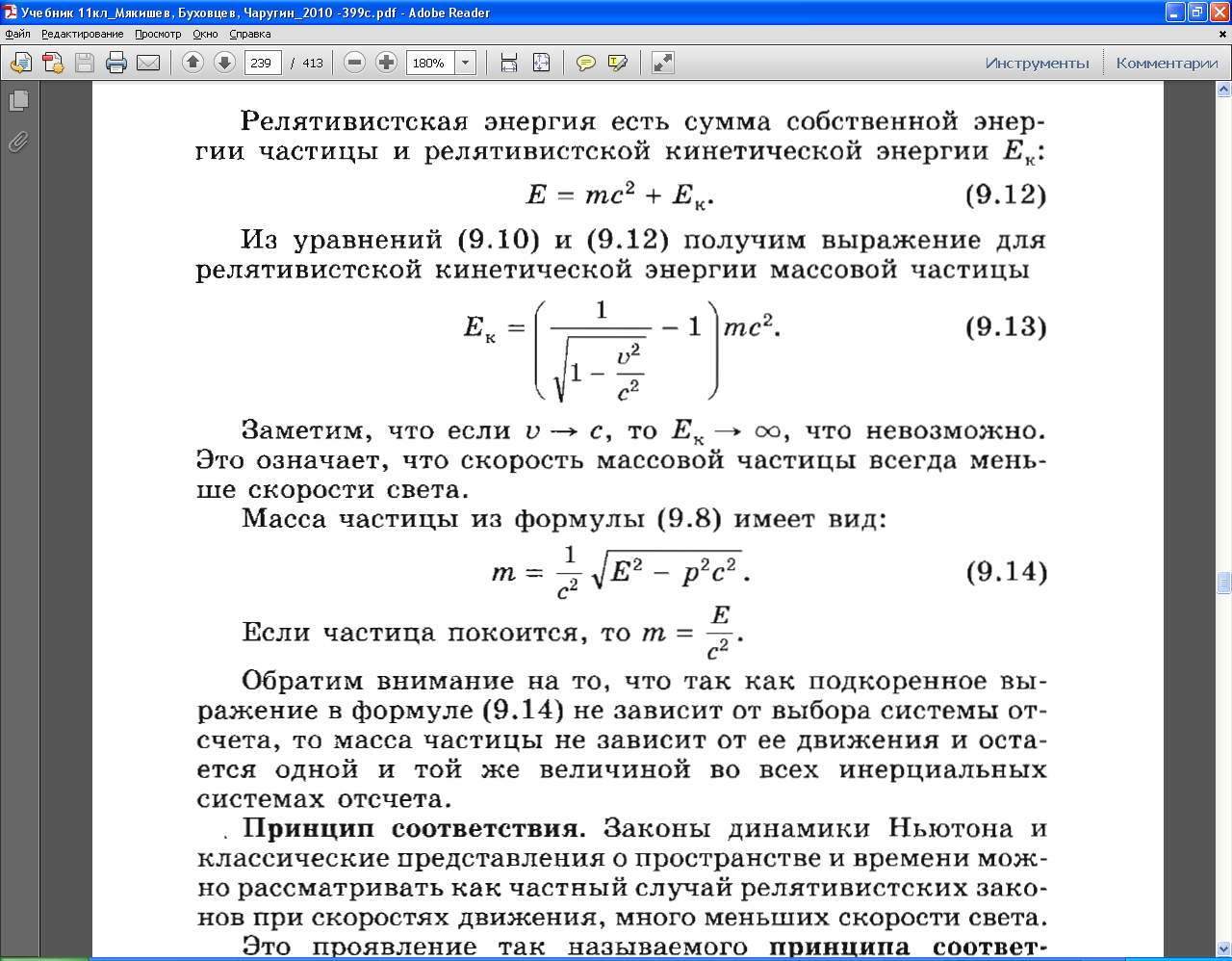 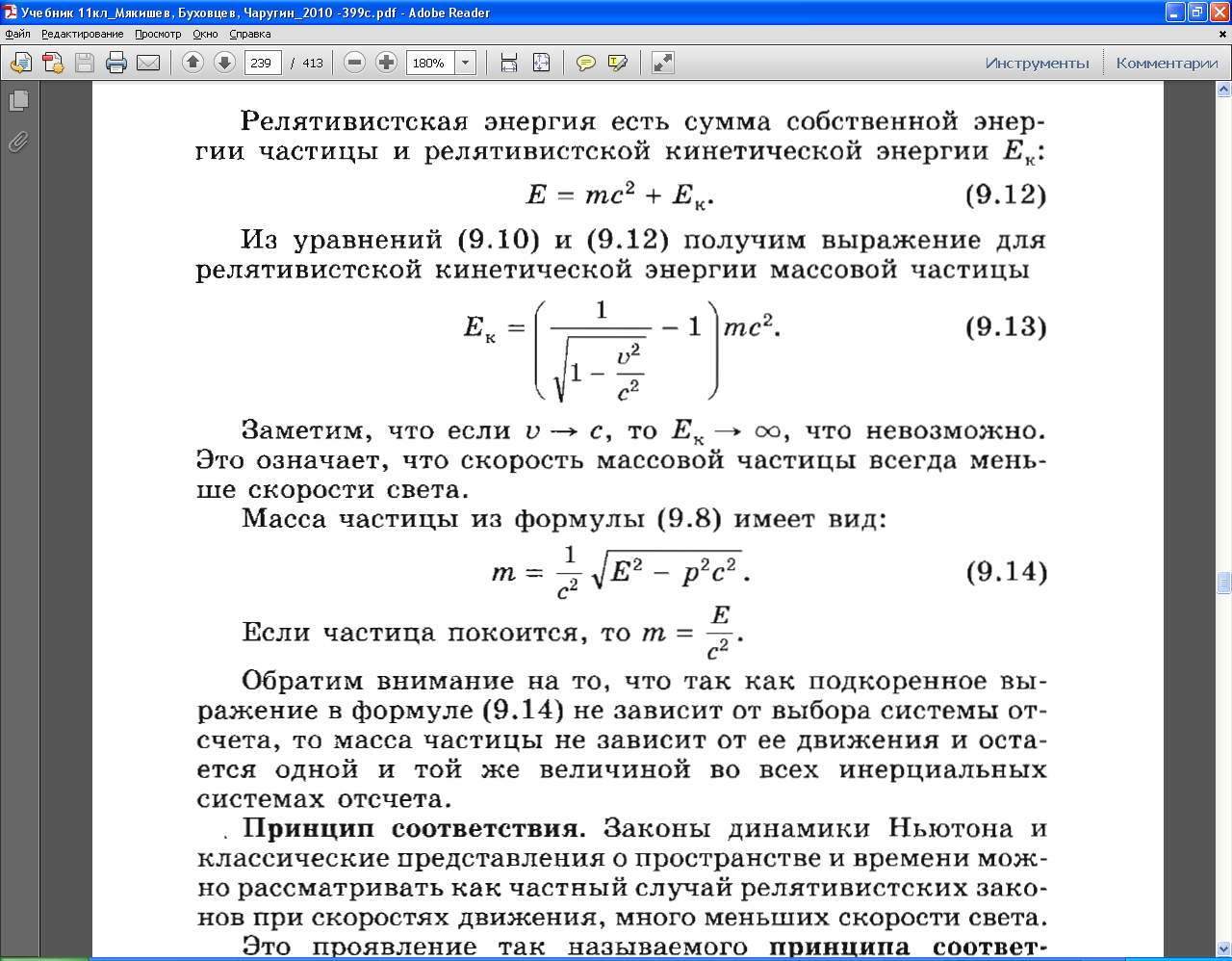 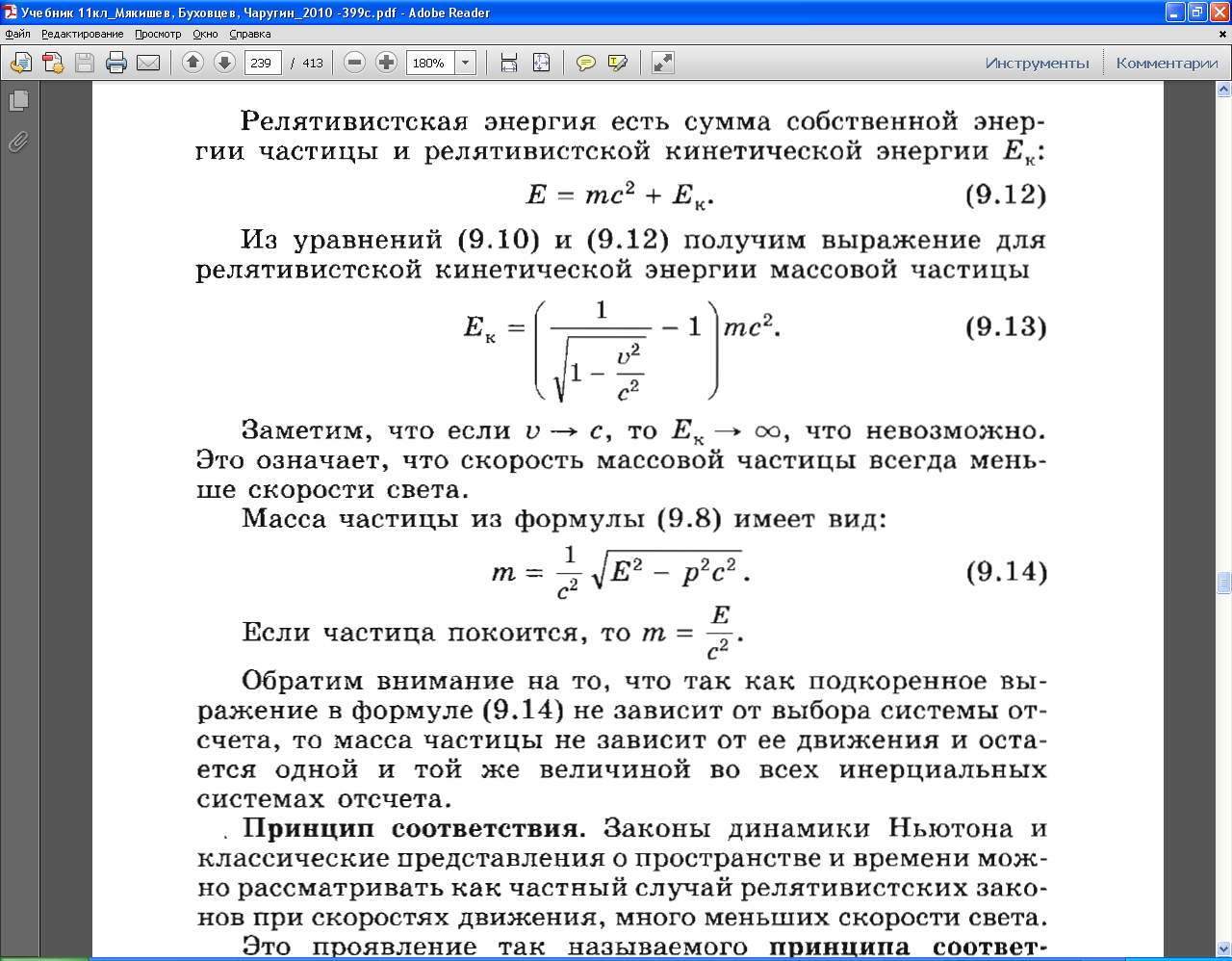 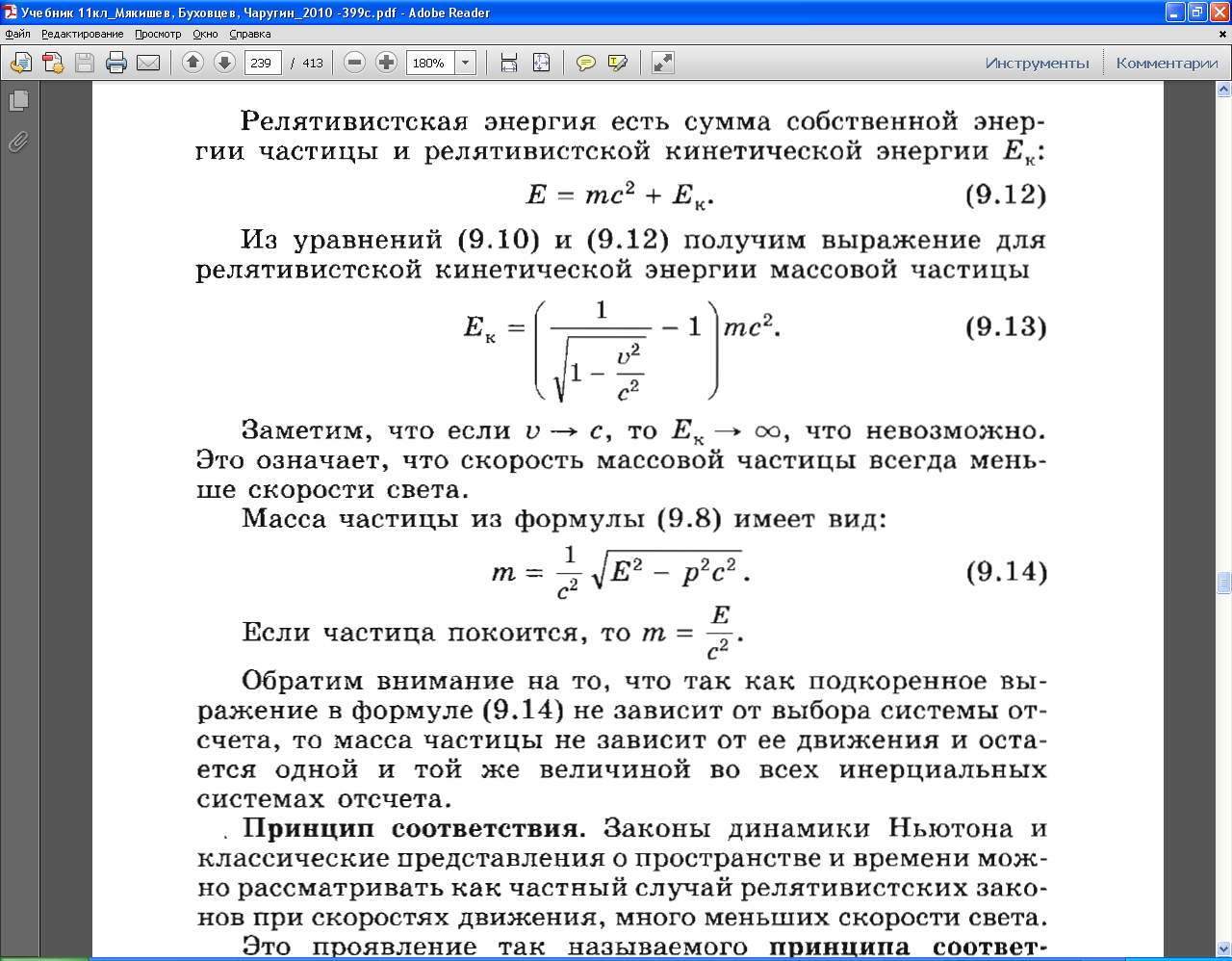 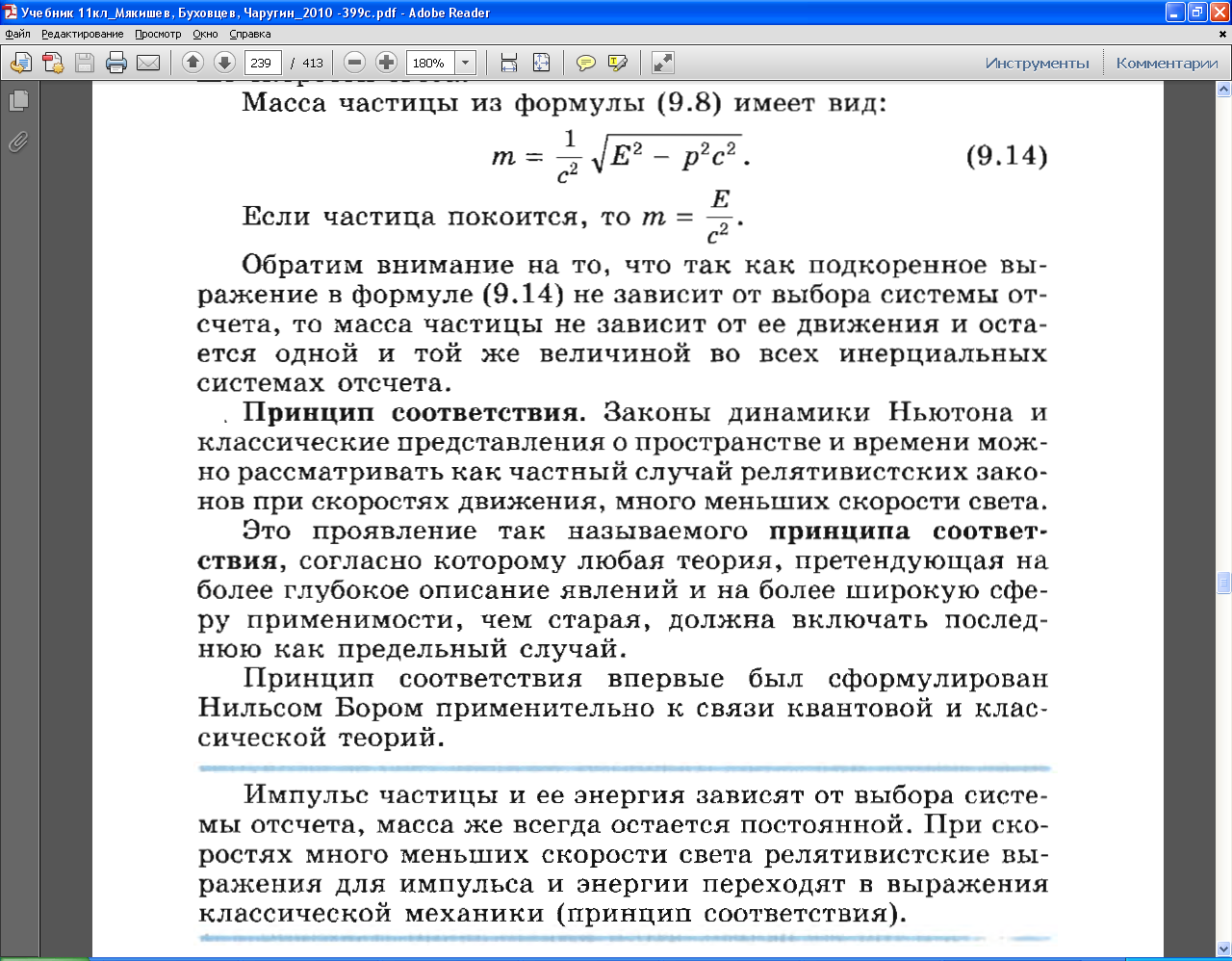